ABA
Information
Session
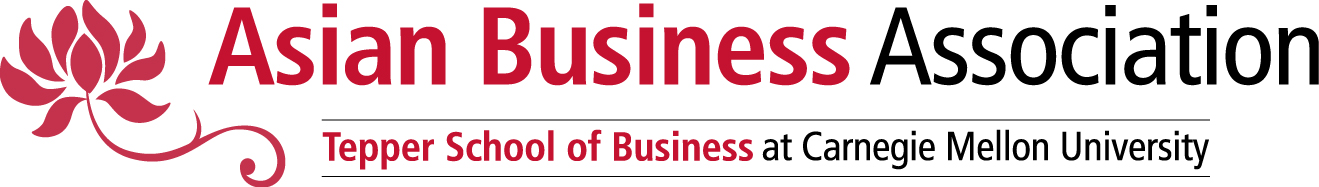 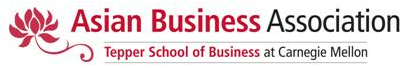 Introduction
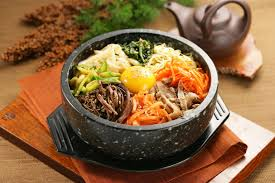 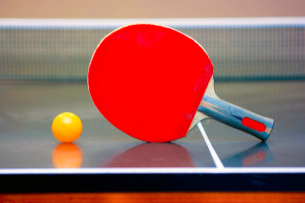 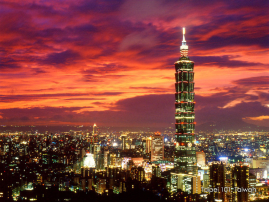 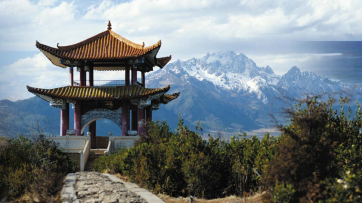 Culture
Career
- Alumni Panel
- Trek
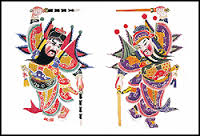 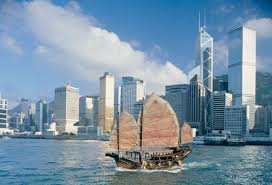 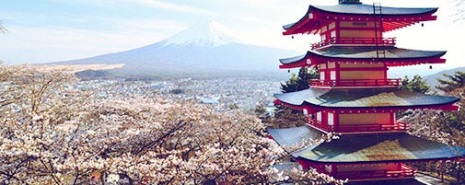 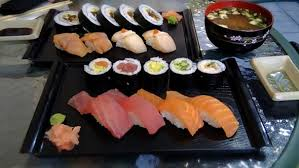 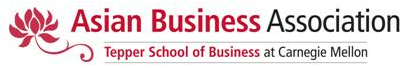 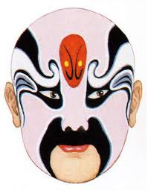 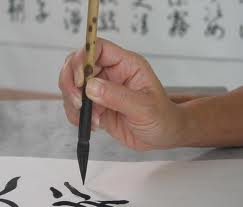 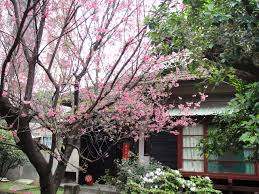 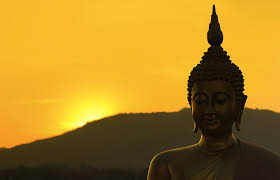 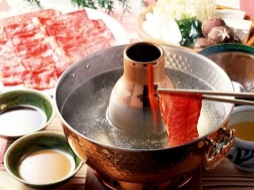 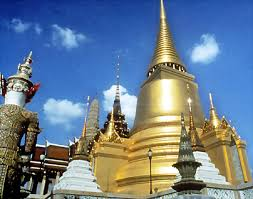 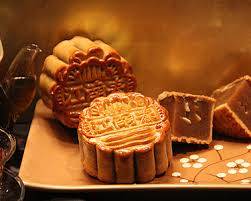 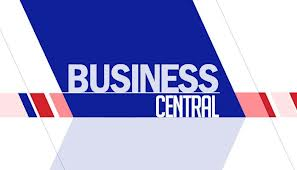 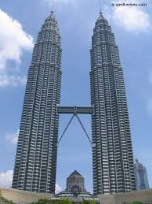 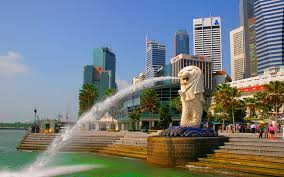 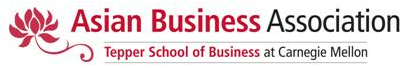 Board members
Masuki Kuroda
masukik@
Finance Officer
Jerry Hseih
chseih@
President
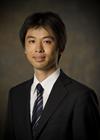 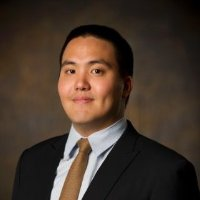 Zachary Colman
zcolman@
VP of Marketing
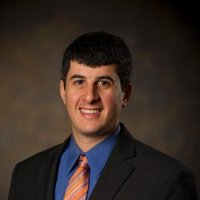 Andy Sugino
asugino@
VP of External Relationship
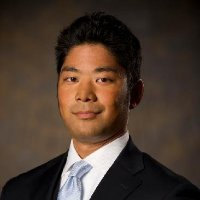 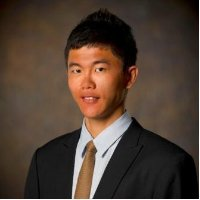 Andy Chen
kuanweic@
VP of Career Development
Watcharee Anantasabkit
wanantas@
VP of Event
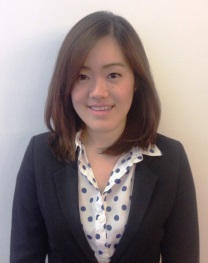 Ken Wang
xiankaiw@
MSCF Representative
Mark Qiao
tqiao@
VP of Event
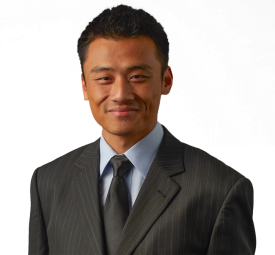 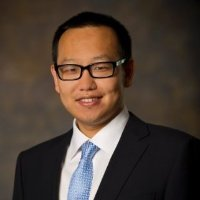 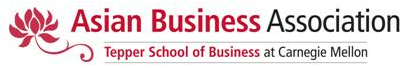 Events in MINI 1
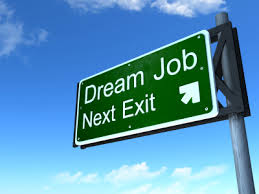 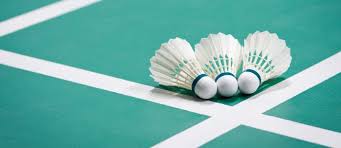 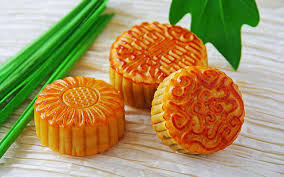 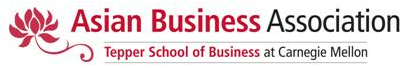 Events in MINI 2
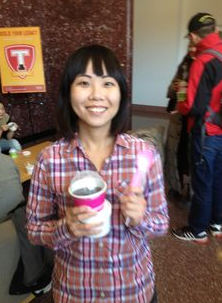 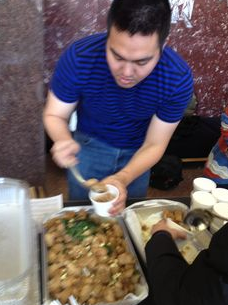 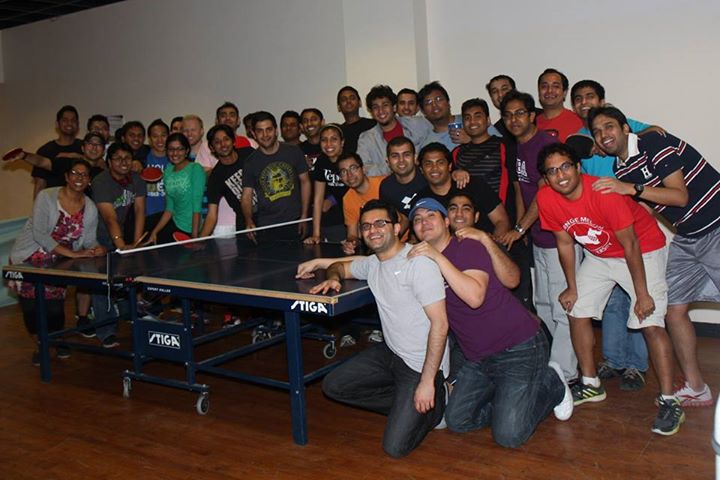 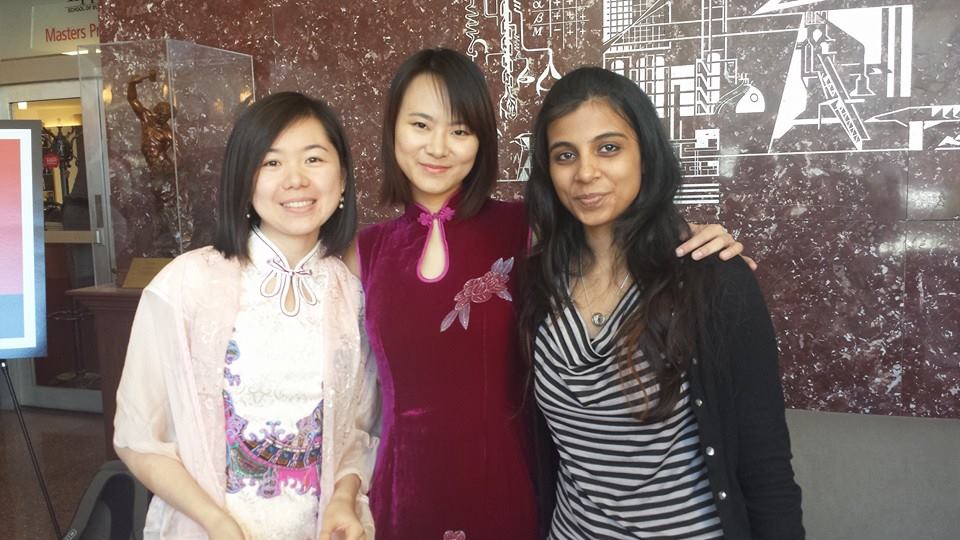 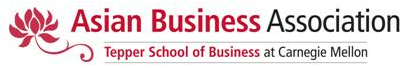 Events in MINI 3
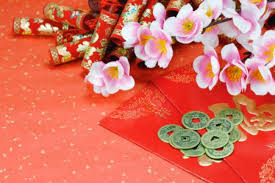 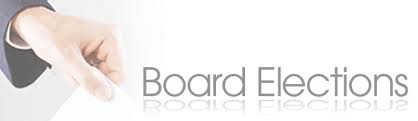 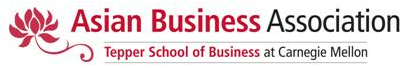 Events in MINI 4
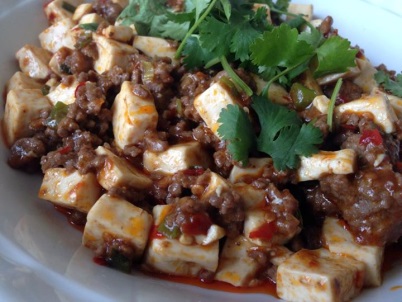 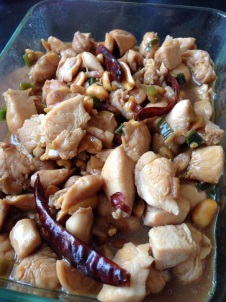 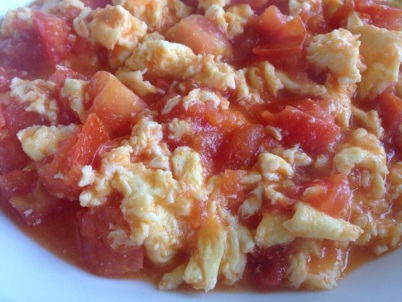 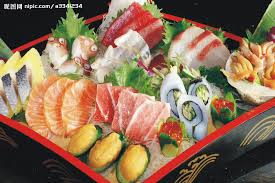 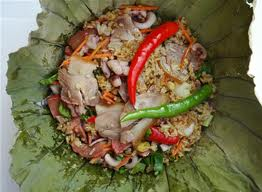 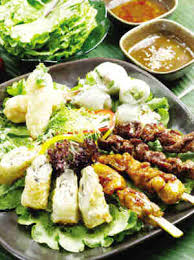 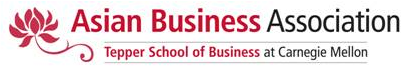 Hong Kong Trek
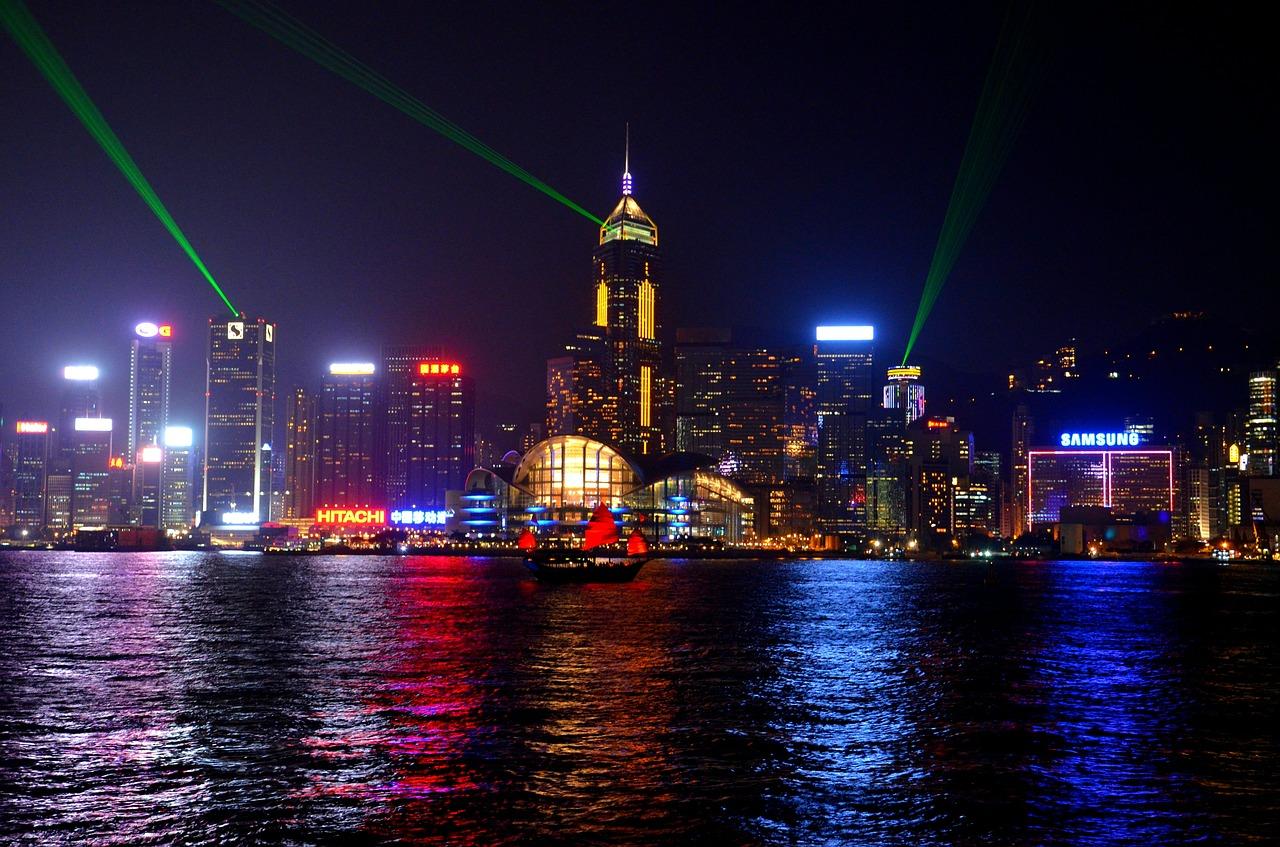 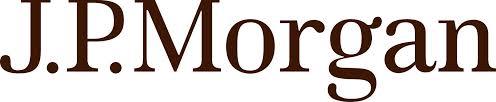 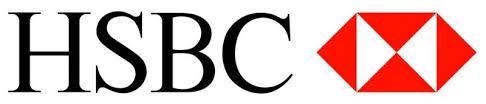 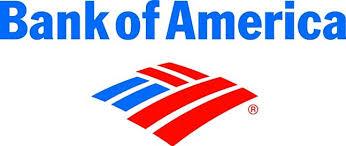 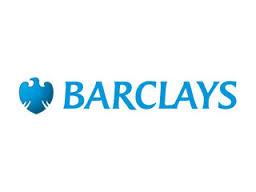 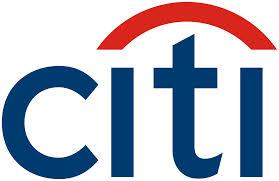 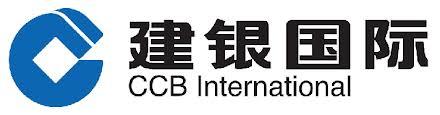 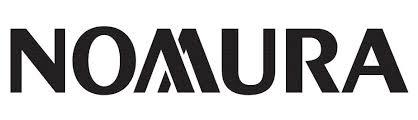 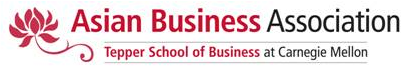 Hong Kong Trek (Alumni Event)
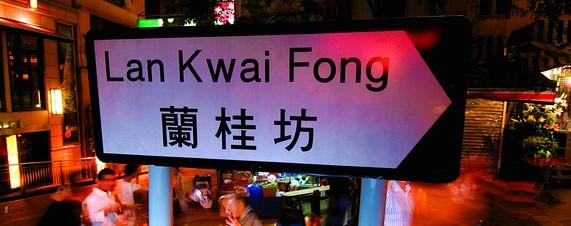 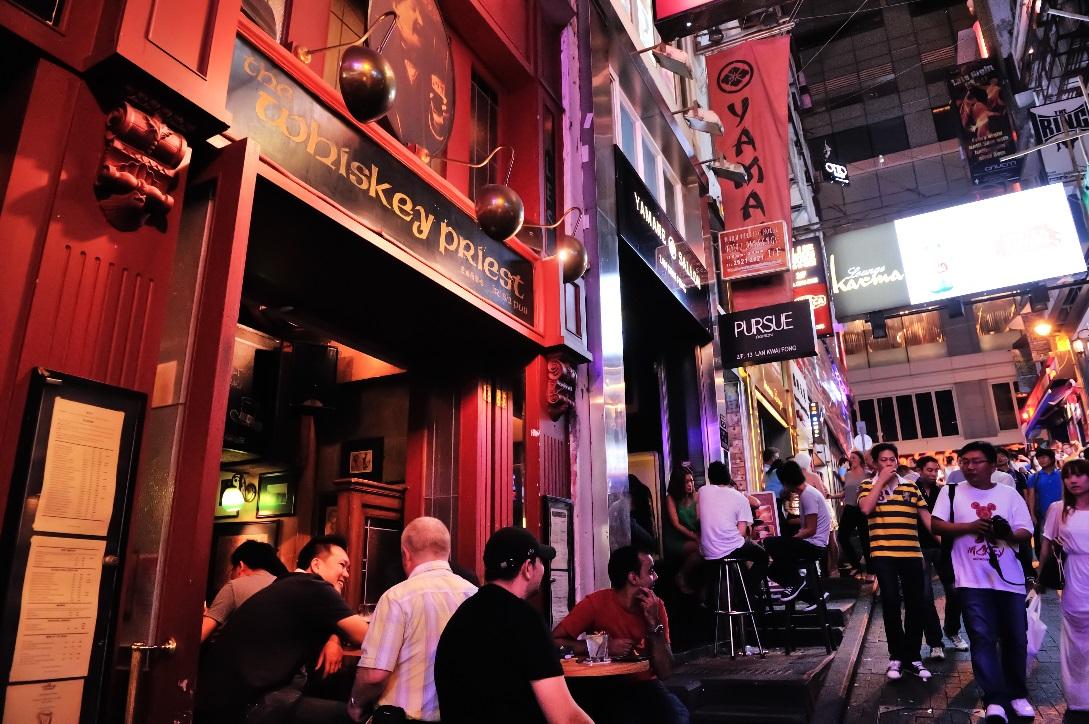 When: 11/24-11/28  (Thanksgiving)
Free food and drinks!
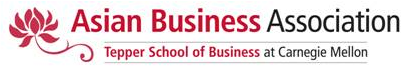 Alumni Event (CMU Campus)
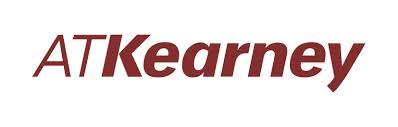 When: 11/7/2014   12:00~13:00
Free food but no drinks!
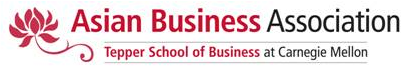 Mentorship
If you are:
Overwhelmed by the career options
Shy in the crowd
Don’t know what to do in Tepper
Knowing too many things to do in Tepper but can’t prioritize
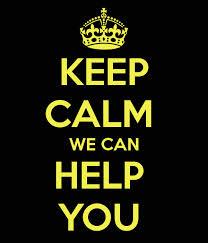 International Festival and Culture Week
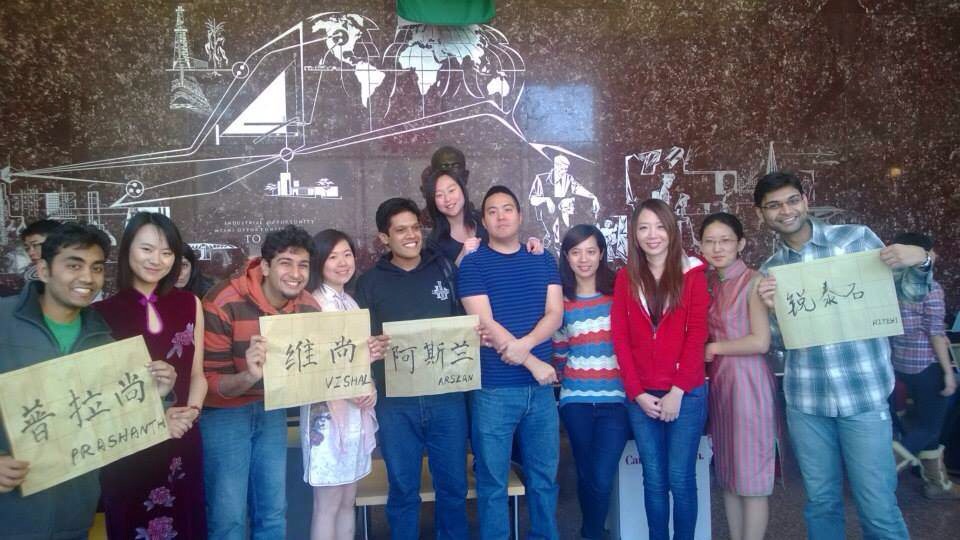 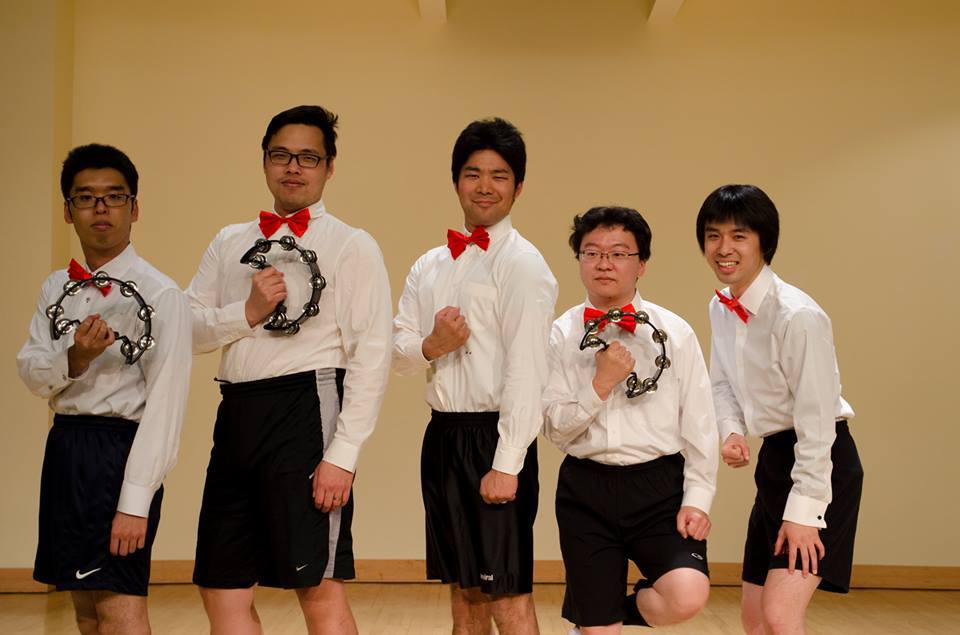 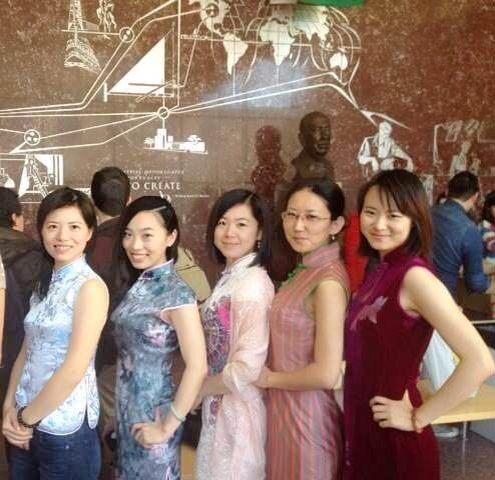 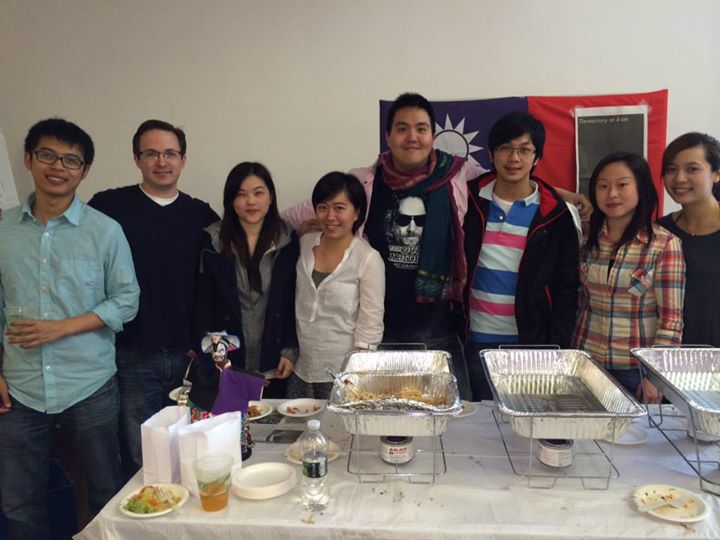 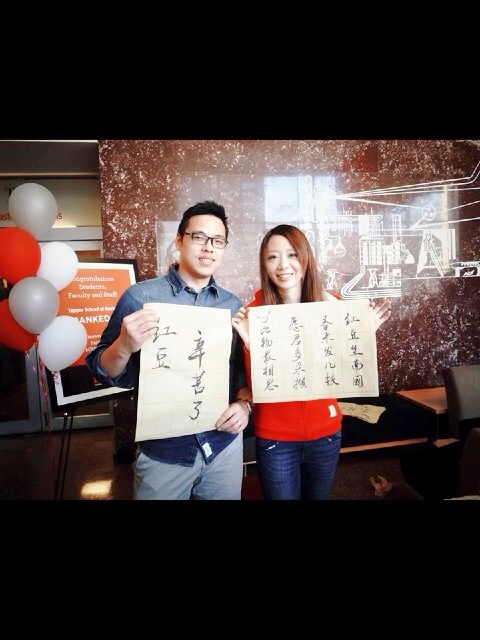 Cherry Blossom Trip to DC
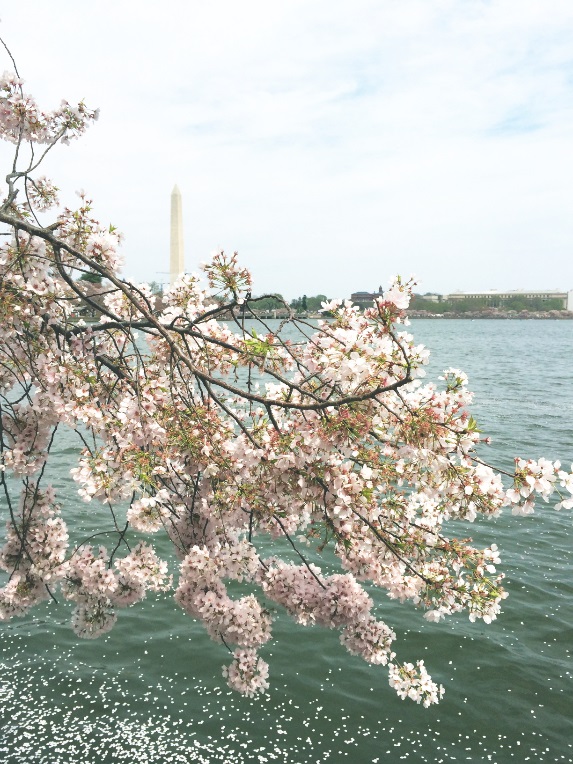 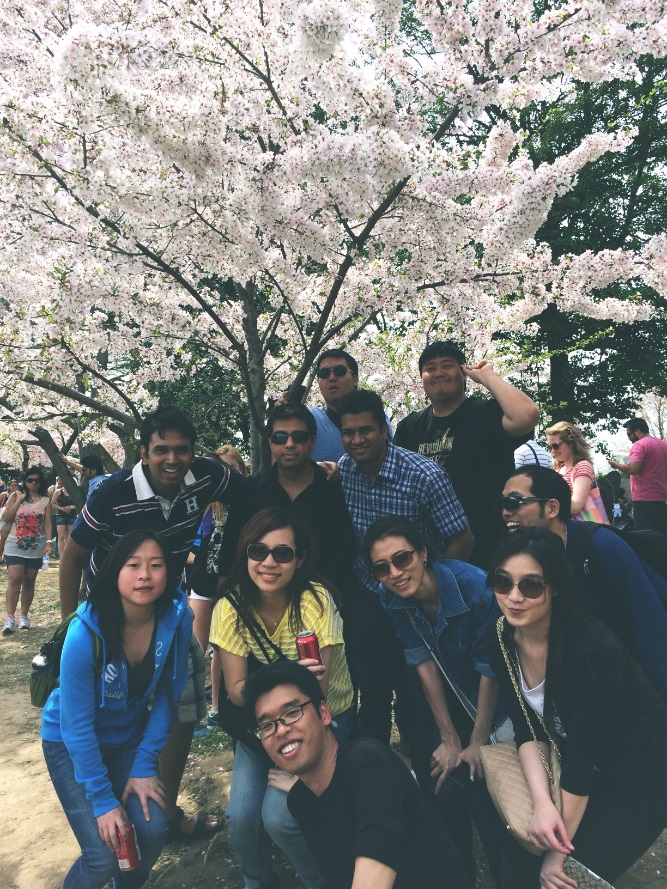 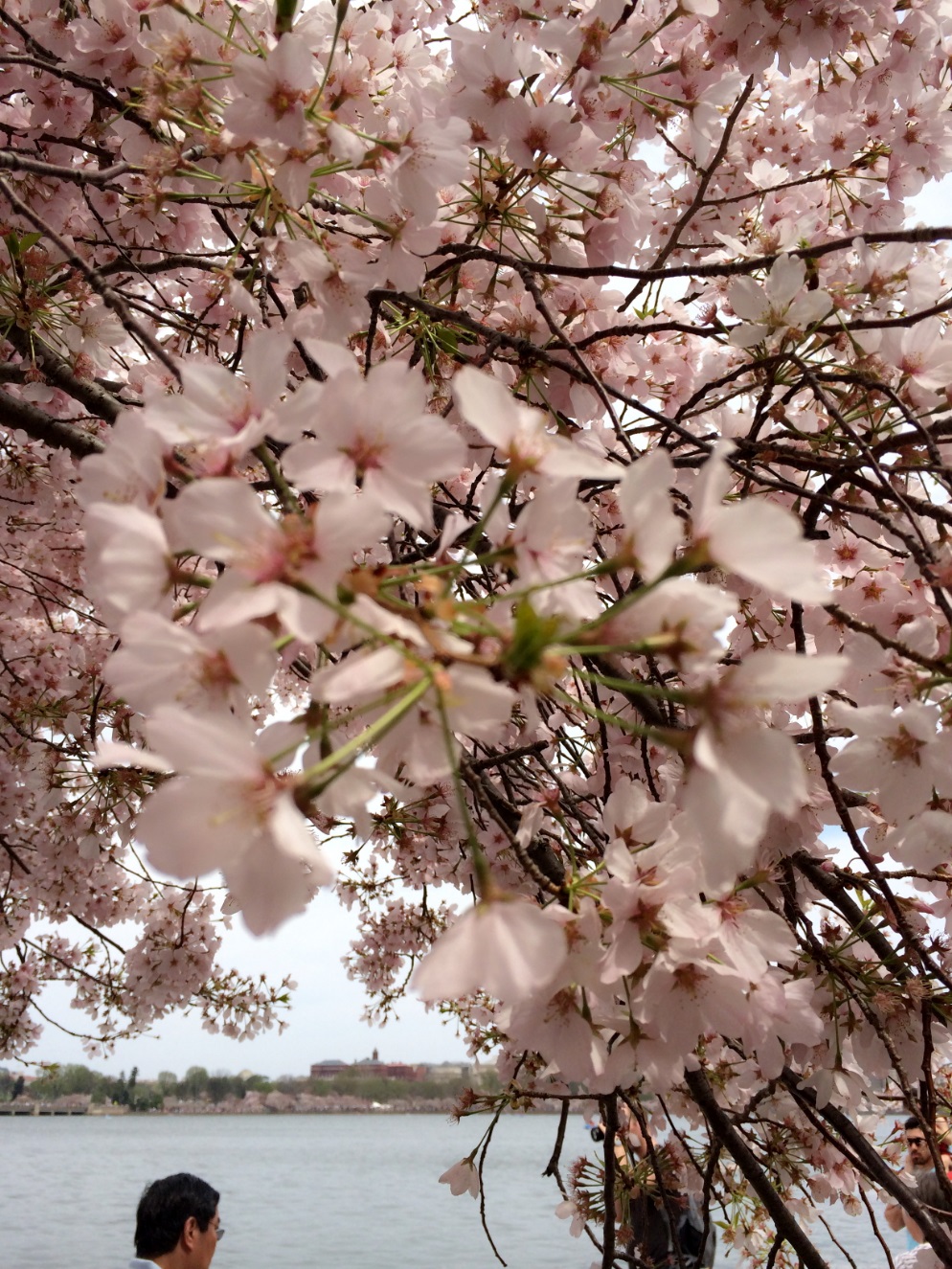 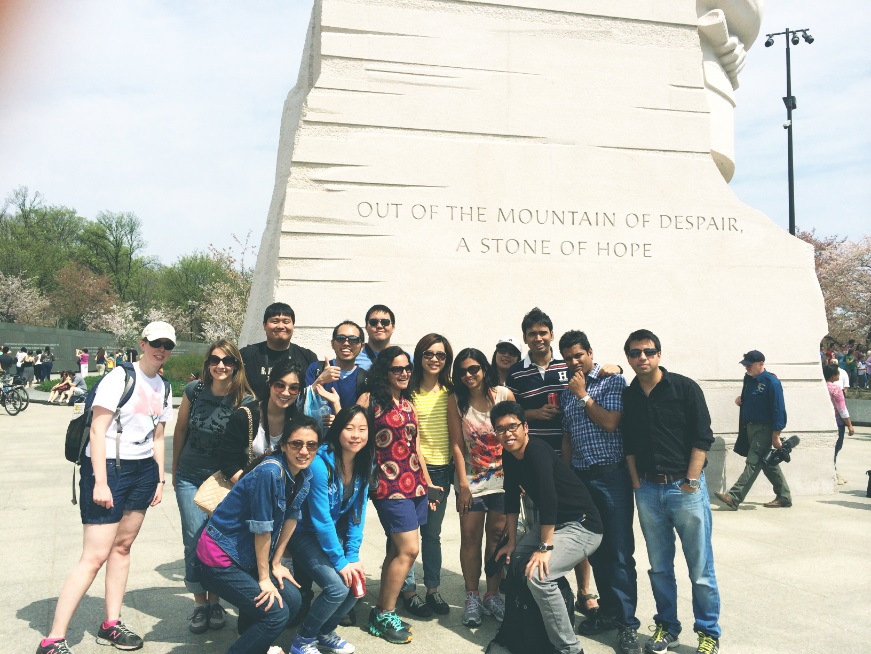 Japan Trek
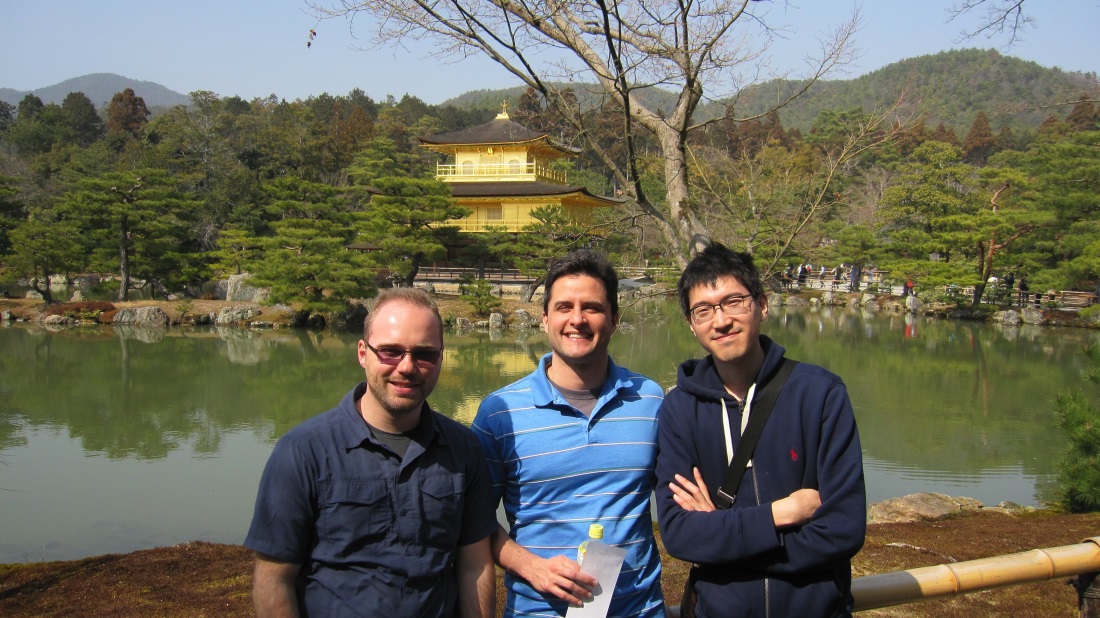 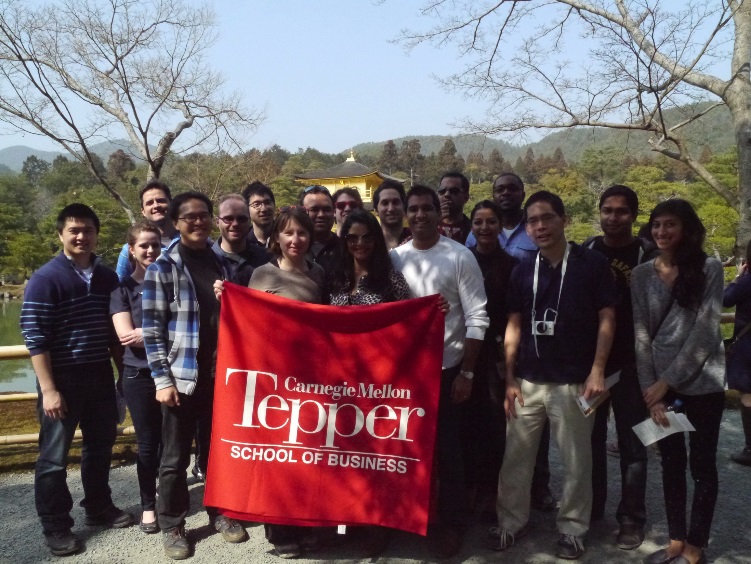 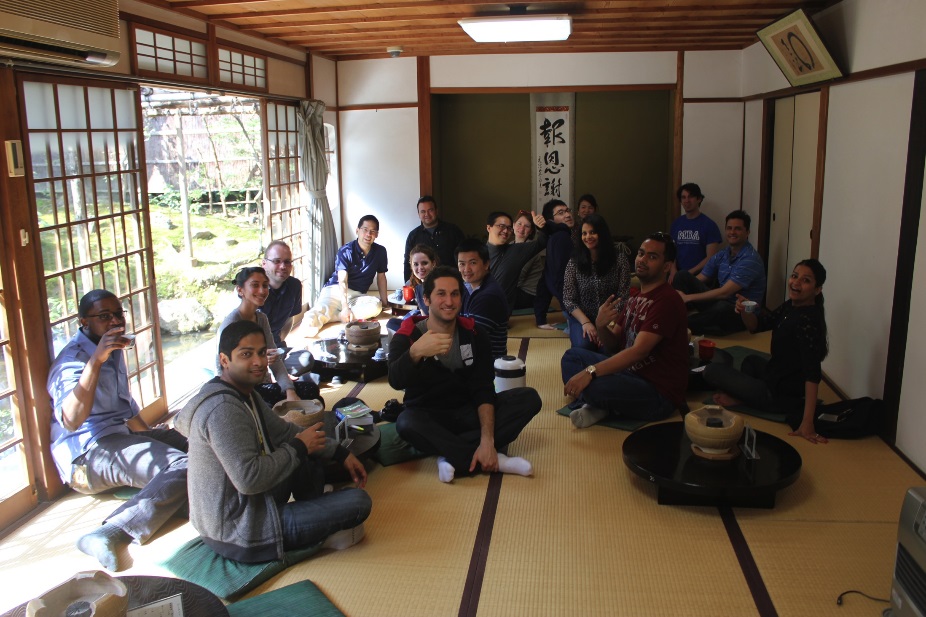 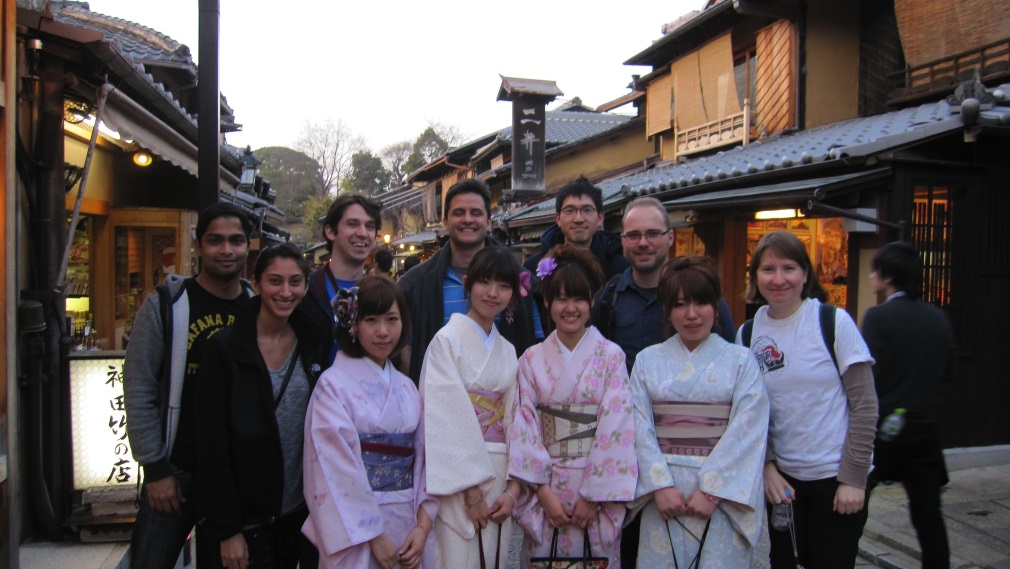 14
Contact us
Tepper Asian Business Association facebook
https://www.facebook.com/groups/558626690821454/
Campus Group
https://tepper.campusgroups.com/student_community?club_id=10948
Membership fee
2 years membership: $60
1 year membership: $40
MSCF membership: $50
Next event…
Internship Recruiting Panel / Info Session
September, 25th
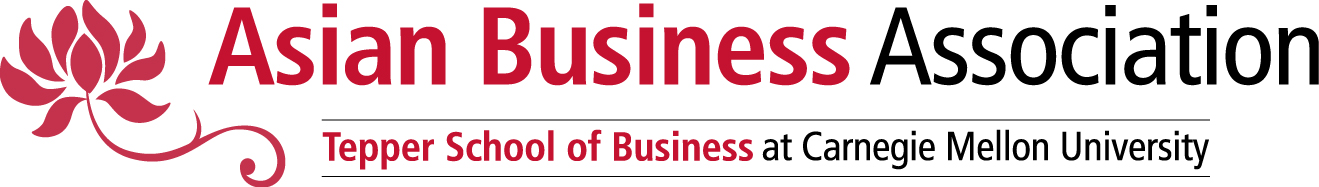 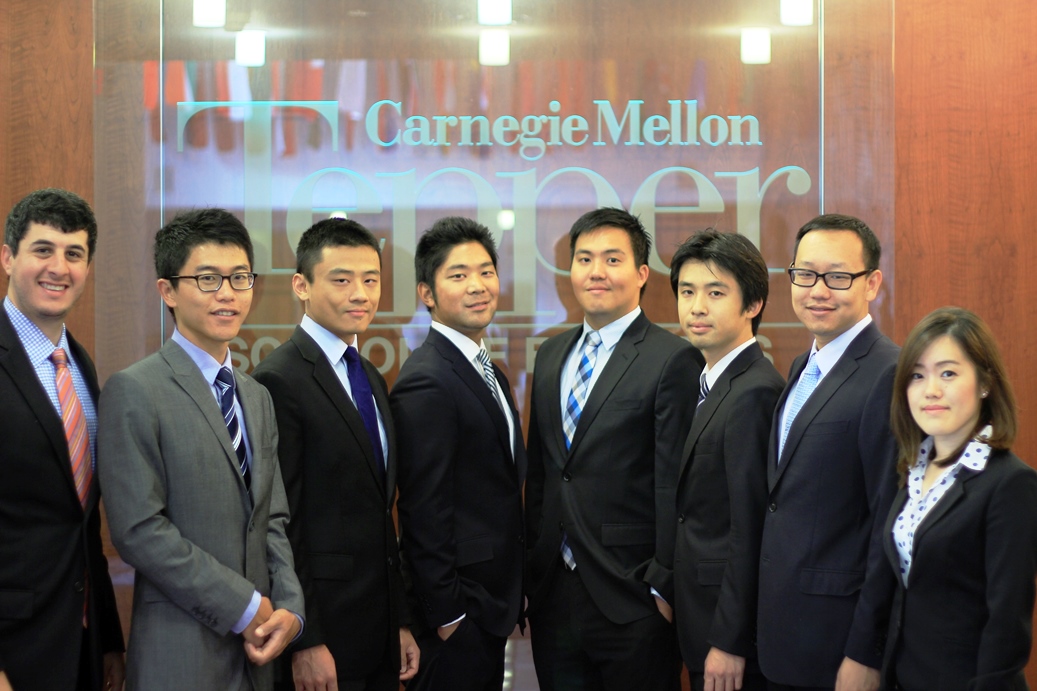 JOIN US TODAY!
JOIN US TODAY!
ASIAN GUIDE 
IN 
PITTSBURGH
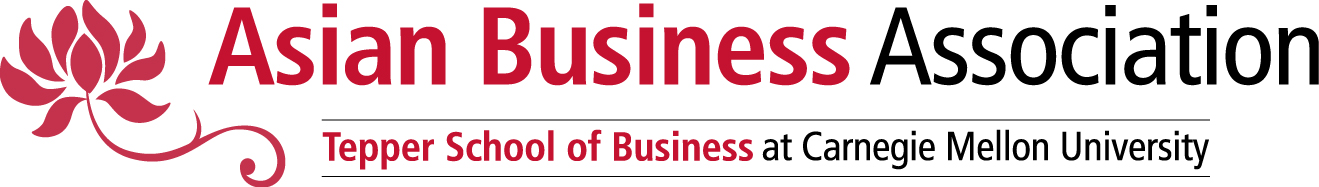 WELCOME TO PITTSBURGH !!
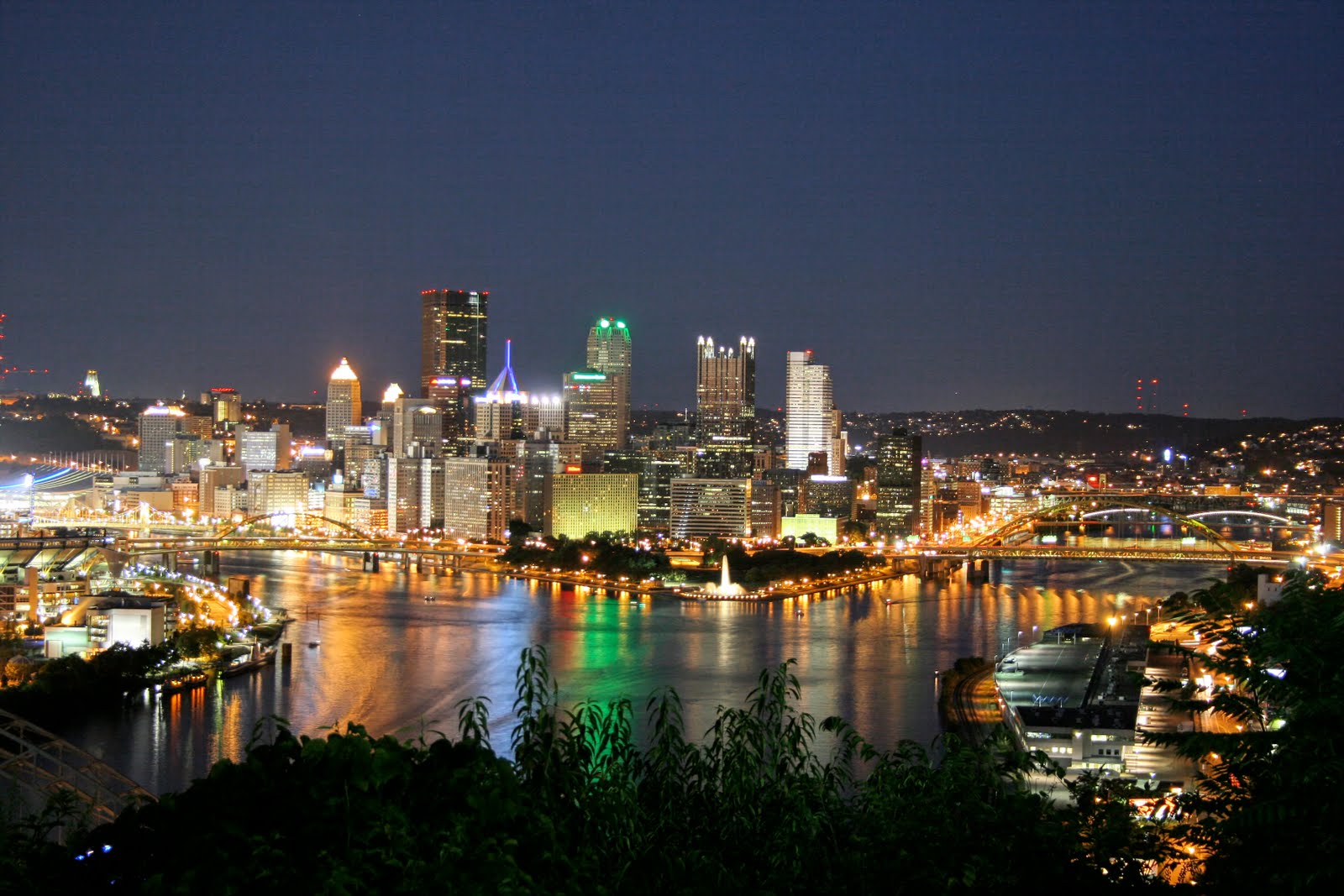 EATING IN PITTSBURGH
ROSE TEA CAFE – Taiwanese food
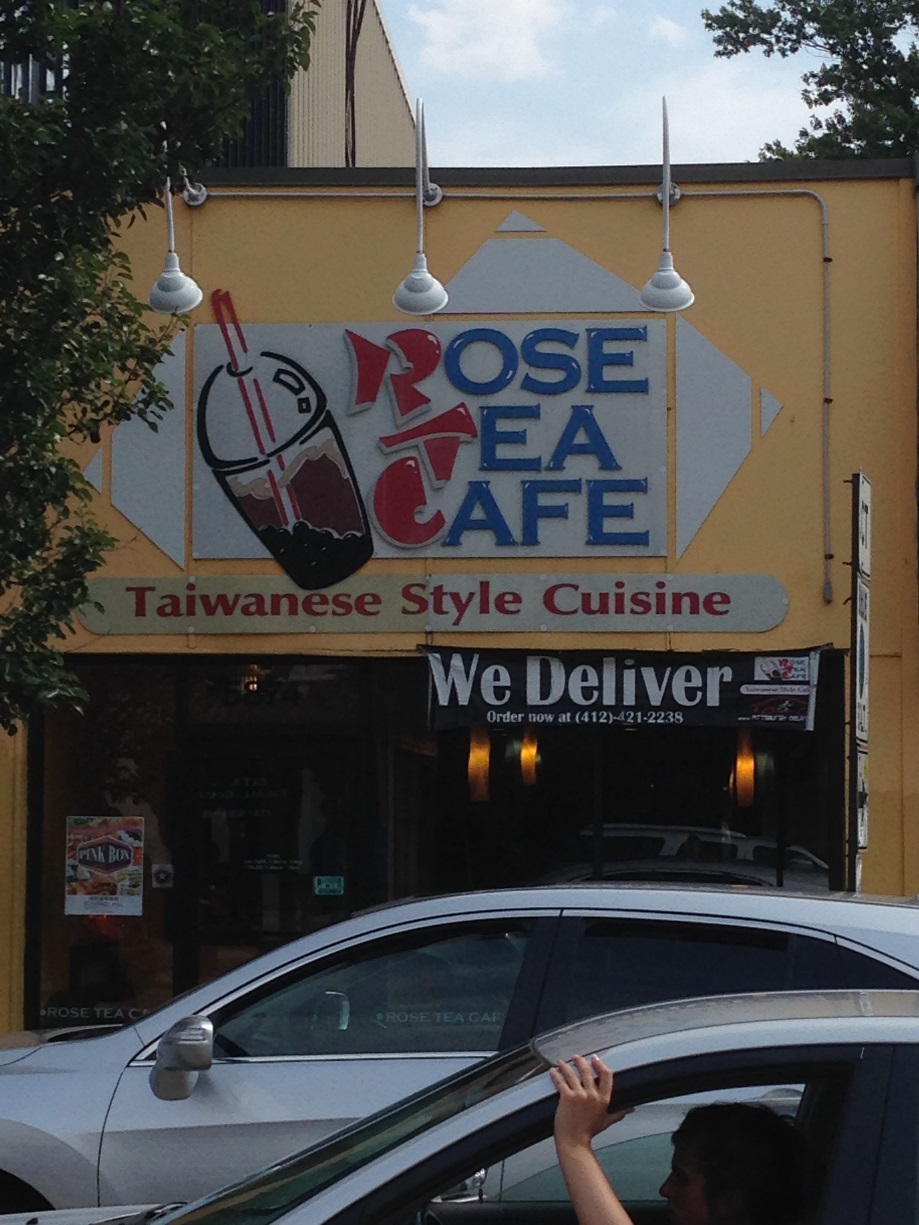 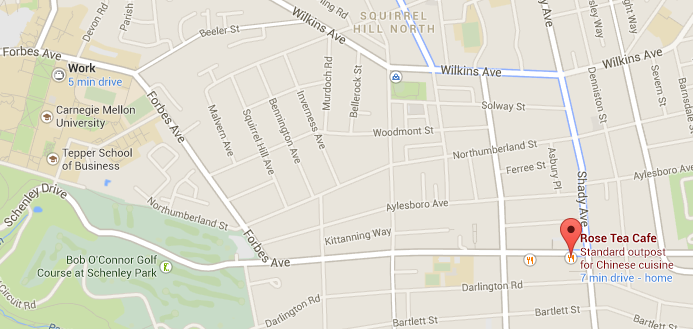 5874 ½ Forbes Ave
(412)-421-2238
EVERYDAY NOODLES – Chinese food
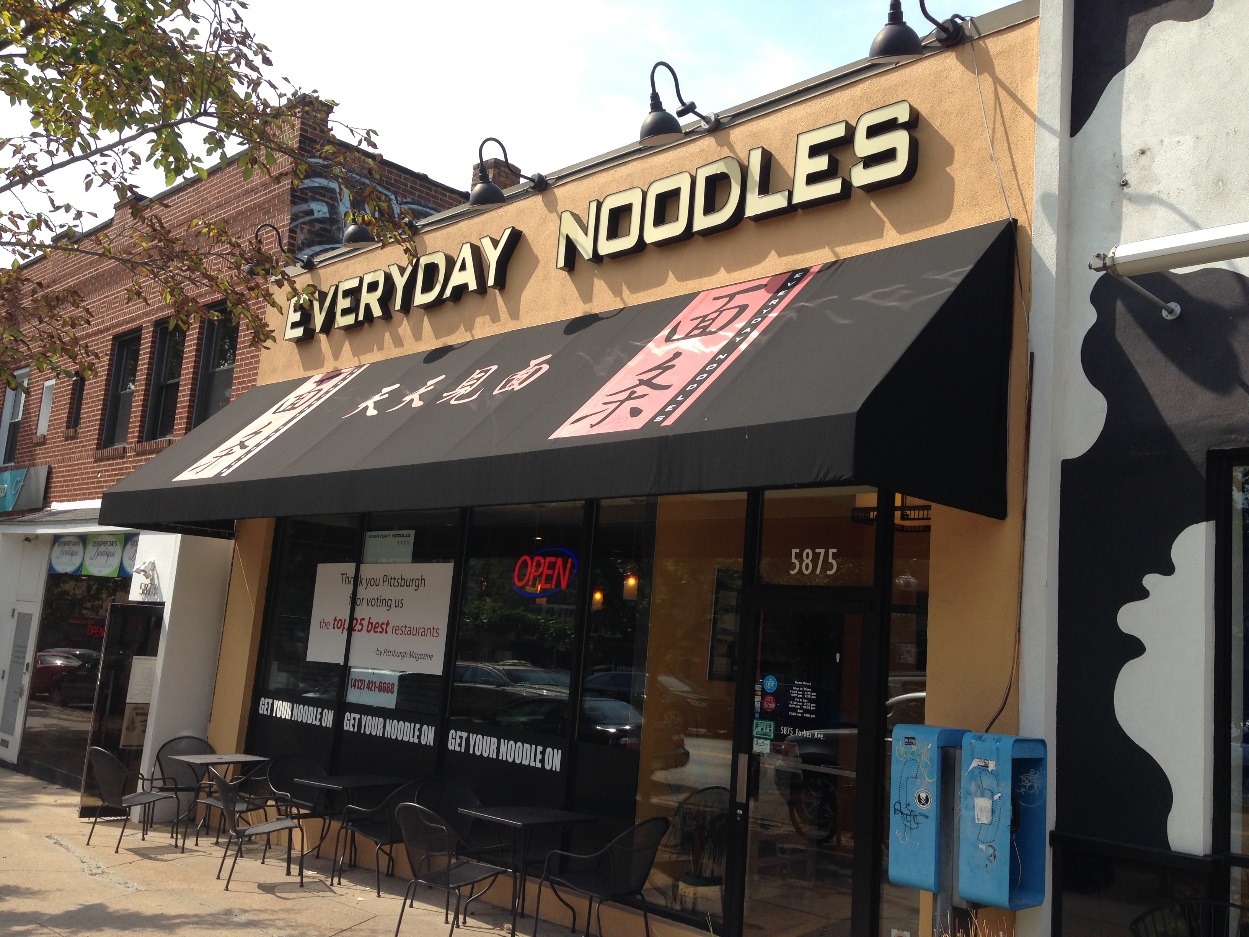 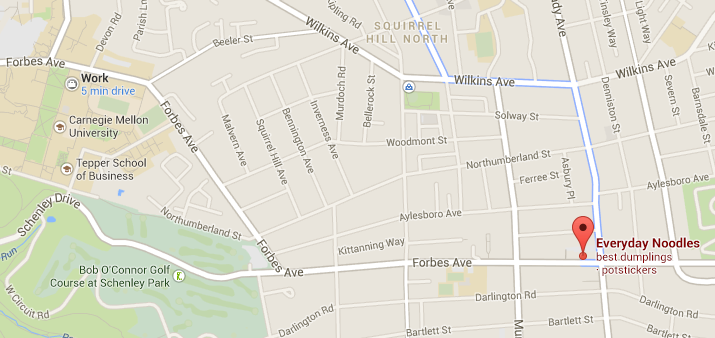 5875 Forbes Ave
(412)-421-6668
(412)-421-6669
HUNAN BAR – Chinese food (HOT POT)
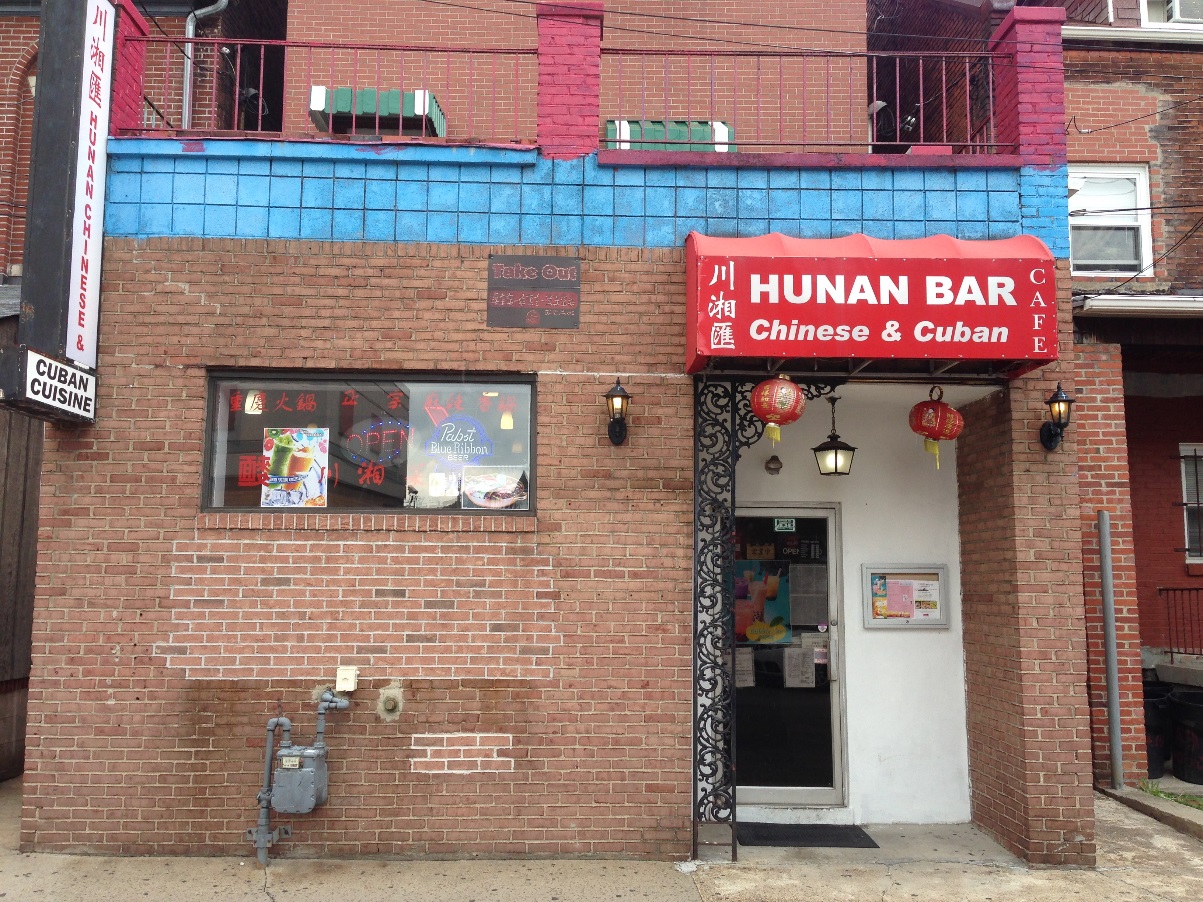 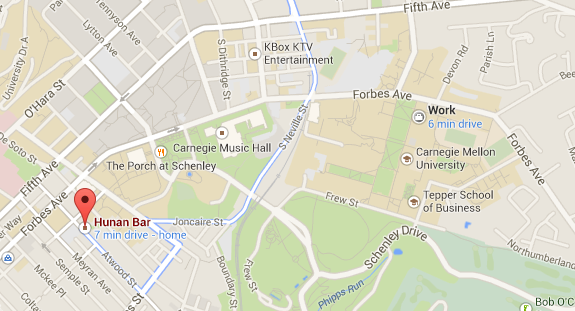 239 Atwood Street
(412)-621-2326
I TEA CAFÉ – Taiwanese food (Hot Pot)
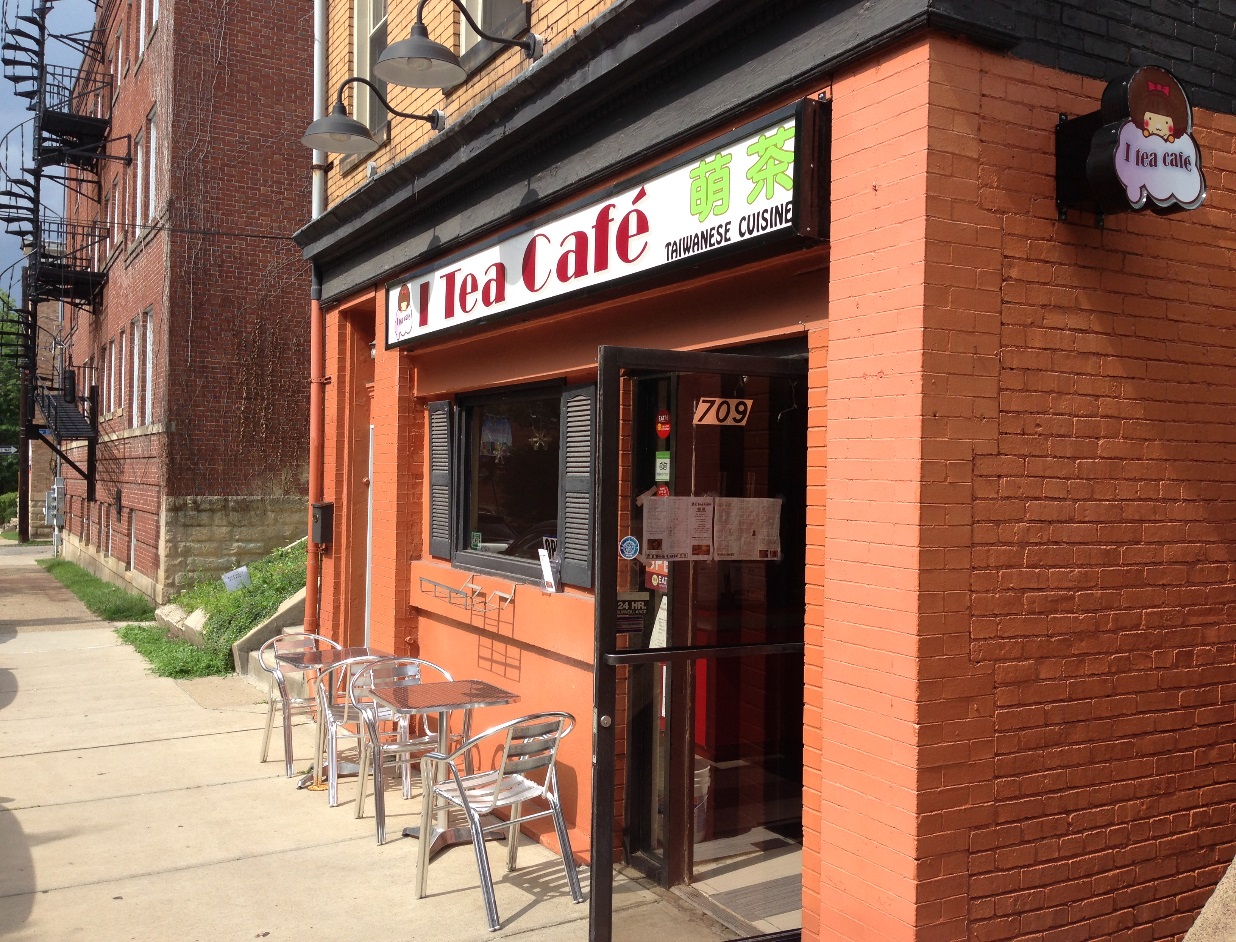 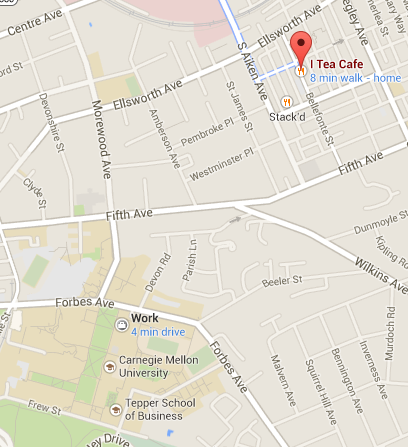 709 Bellefonte Street
(412)-688-8330
SICHUAN GOURMET – Chinese food
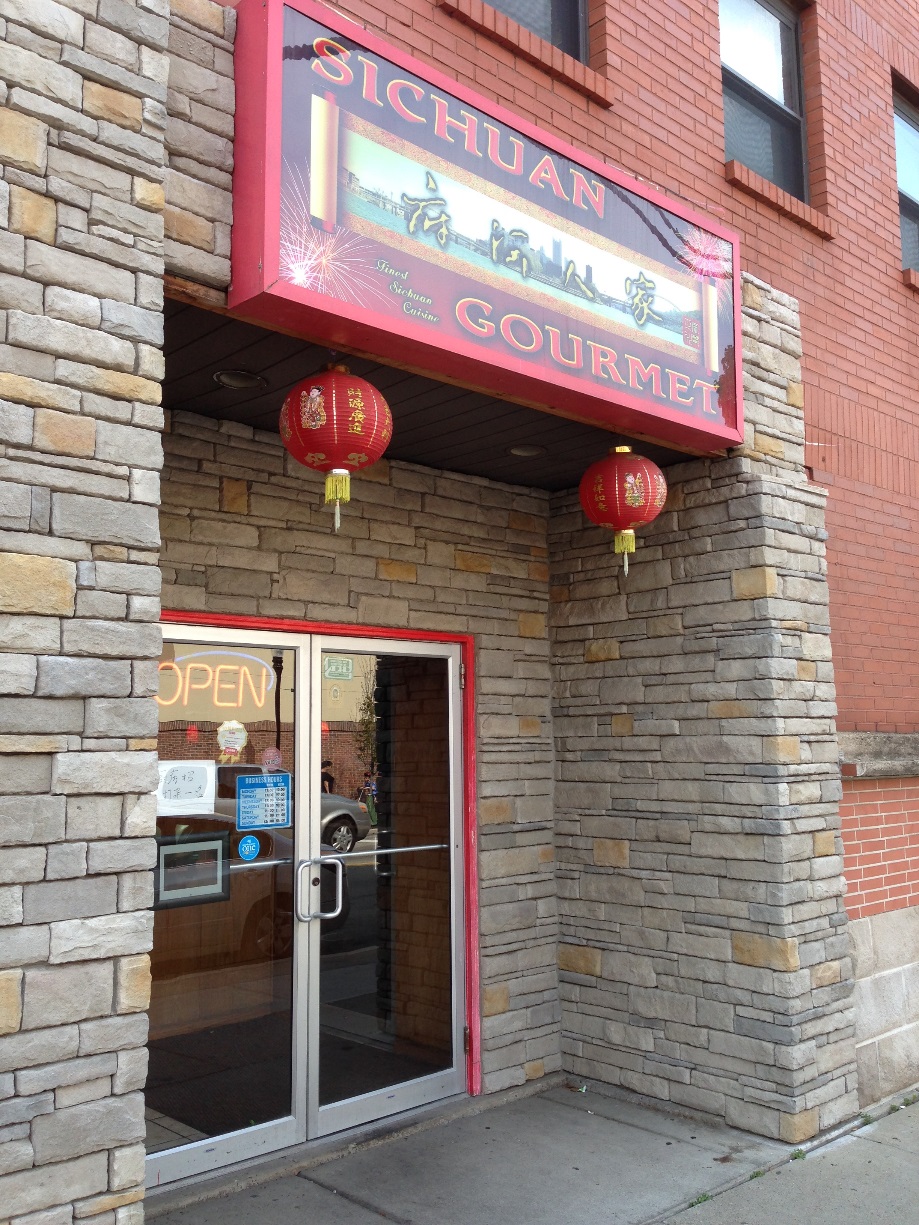 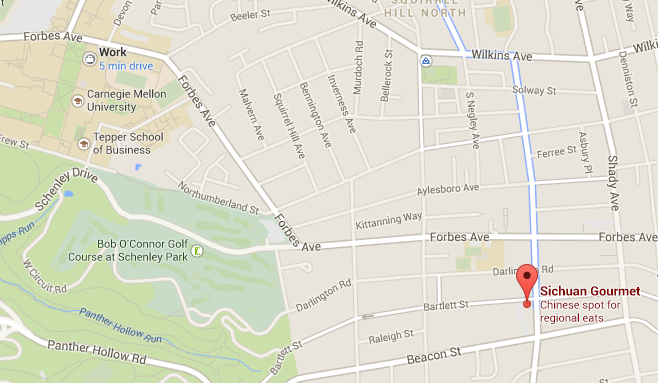 1900 Murray Ave
(412)-521-1313
CHAYA – Japanese food
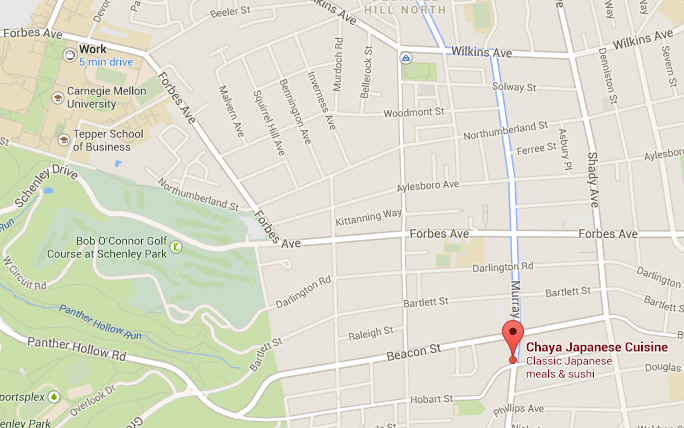 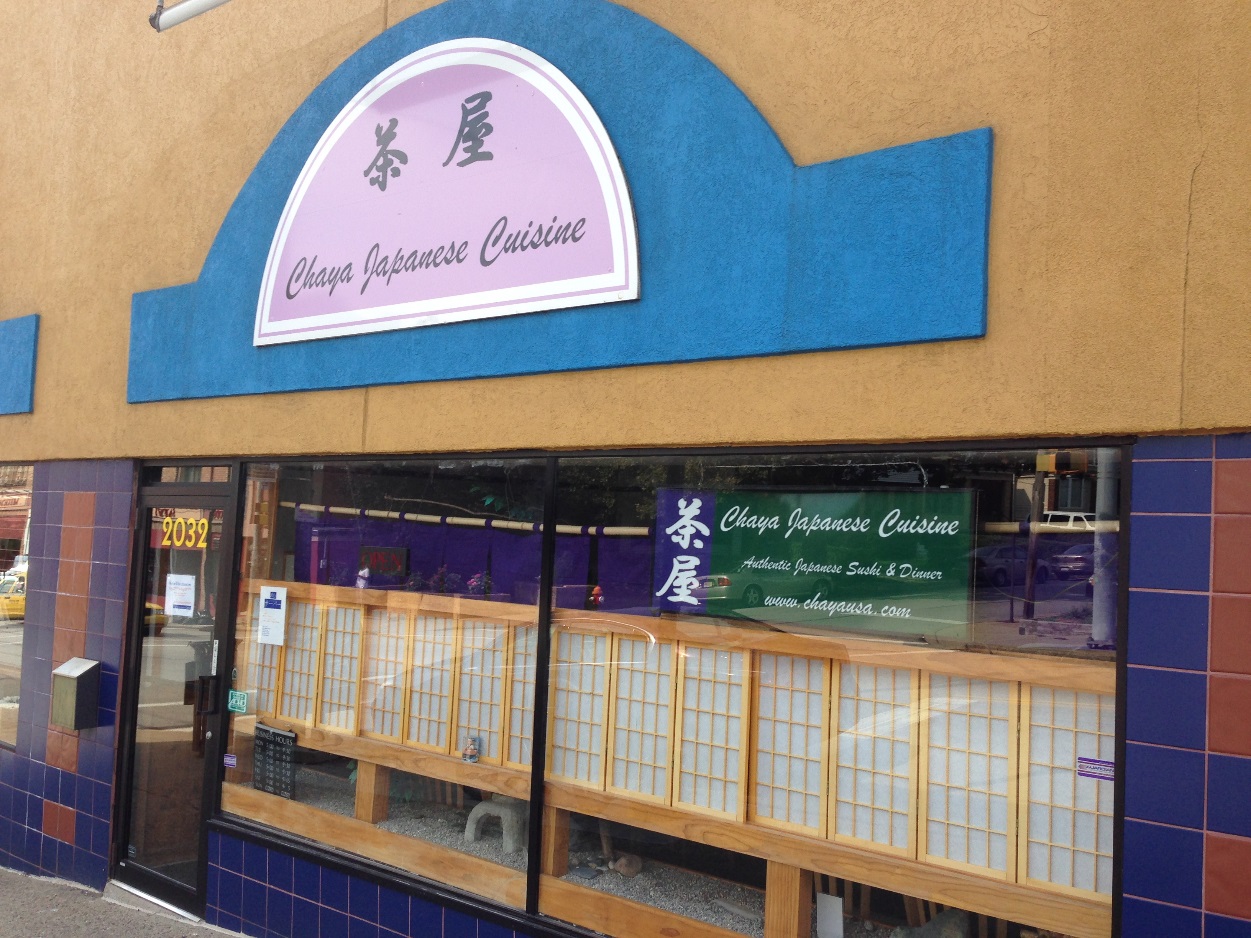 2032 Murray Ave
(412)-422-2082
RAMEN BAR – Japanese food
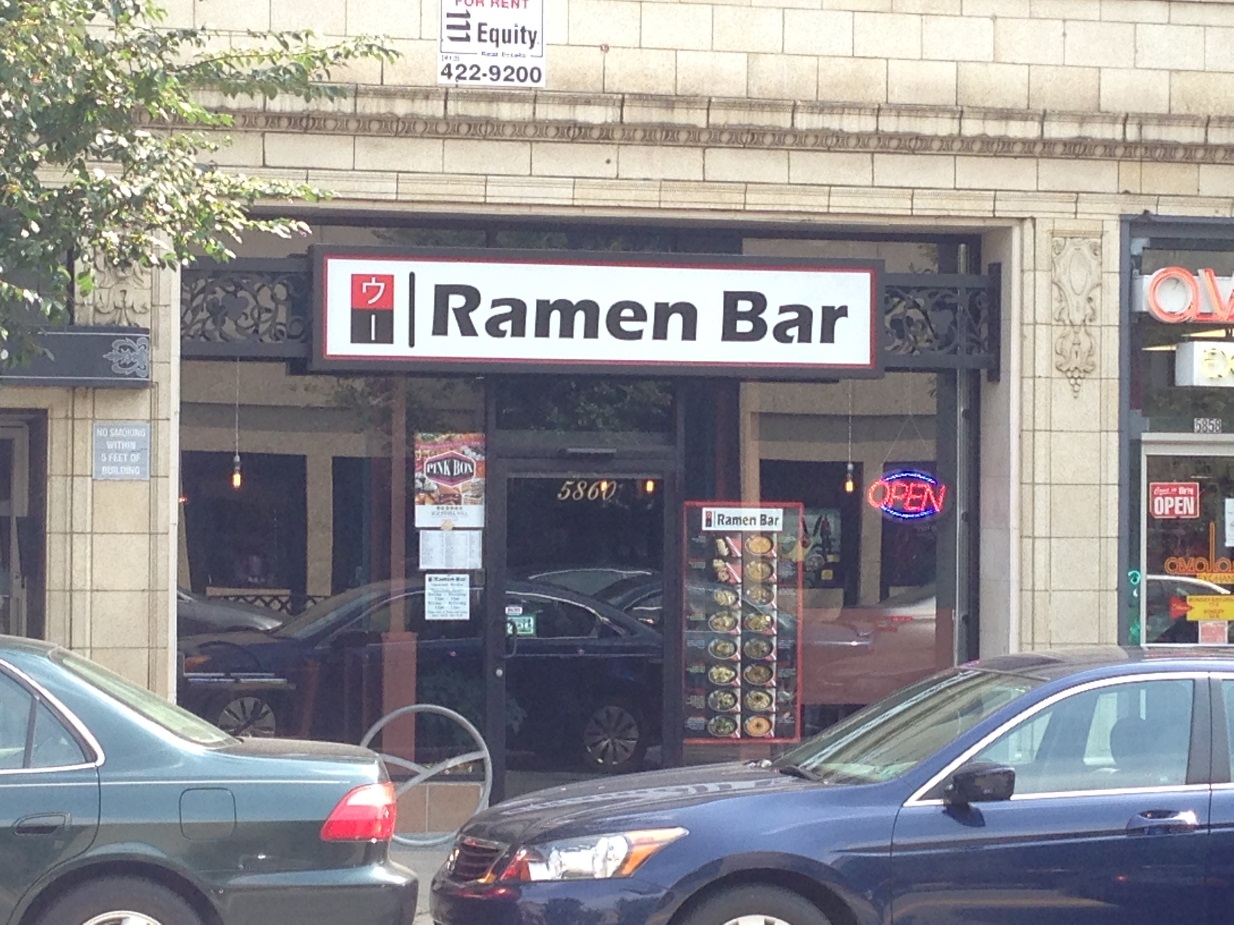 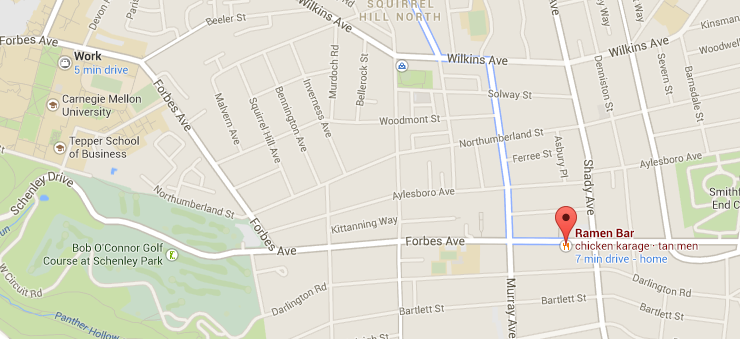 5860 Forbes Ave
(412)-521-5138
GREEN PEPPER–  Korean food
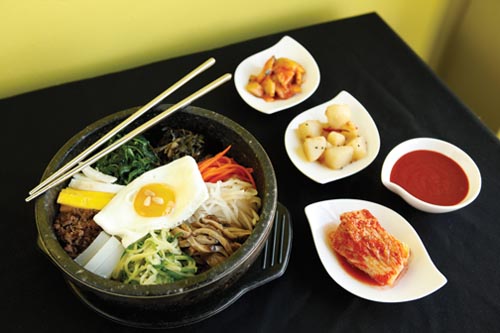 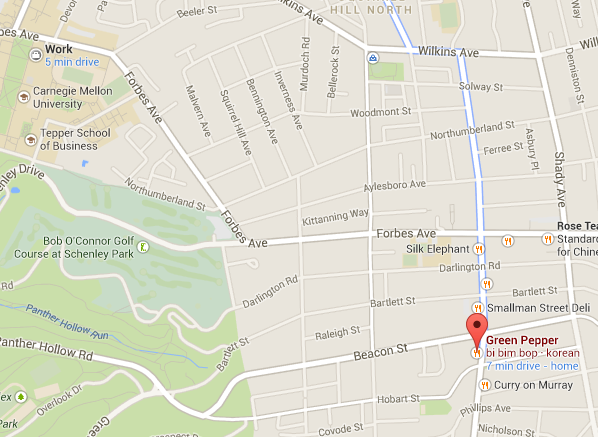 2020 Murray Ave
(412)-422-2277
BANGKOK BALCONY – Thai food
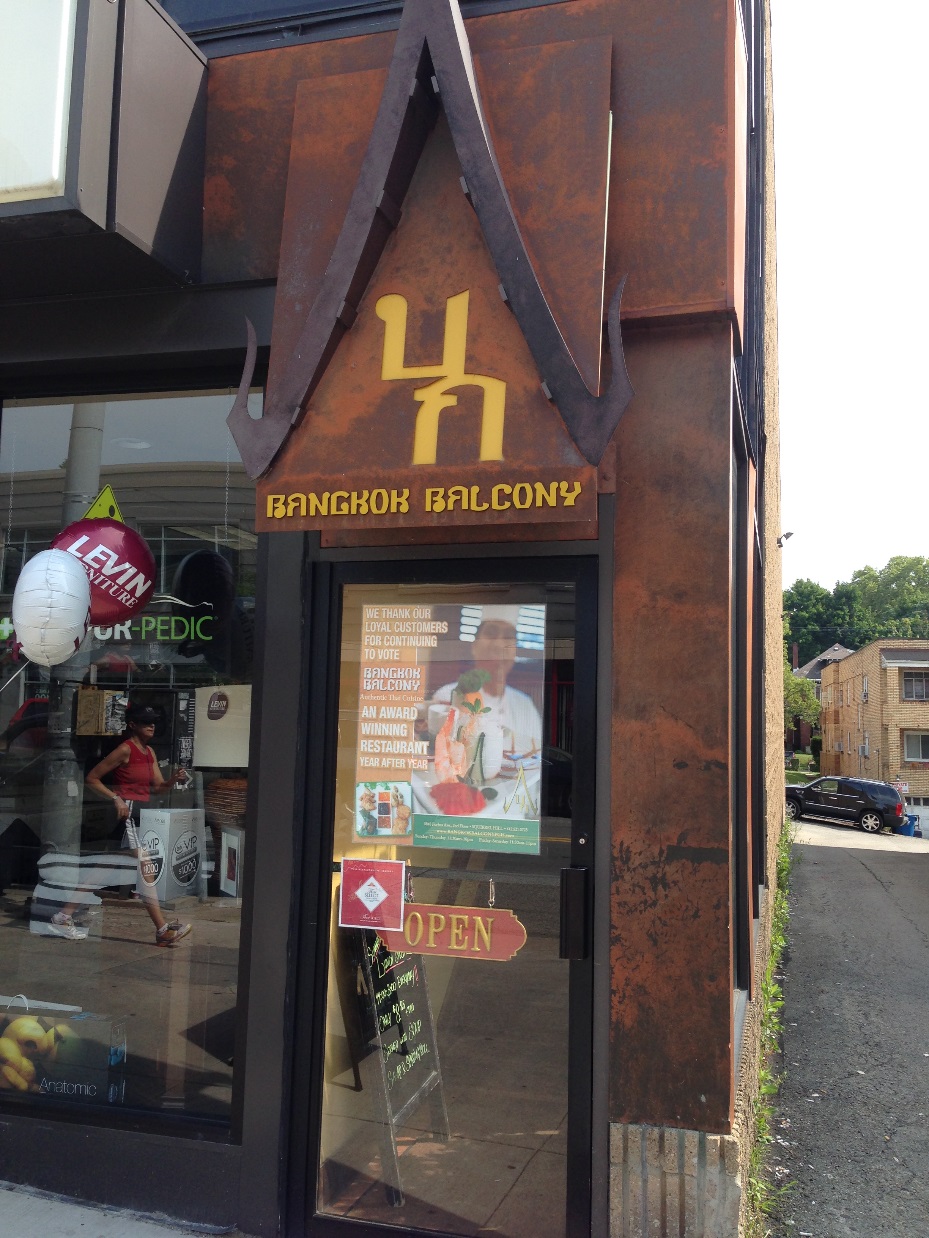 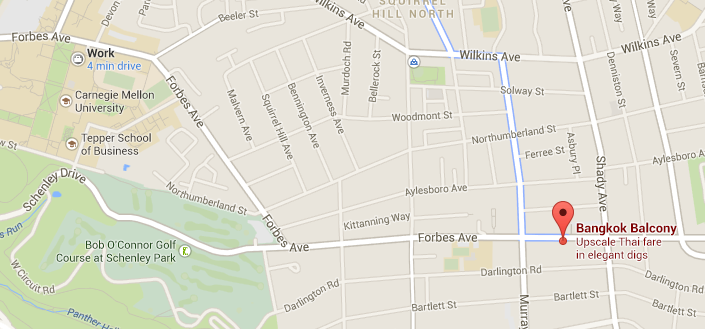 5846 Forbes Ave
(412)-521-0728
Noodlehead – Thai food
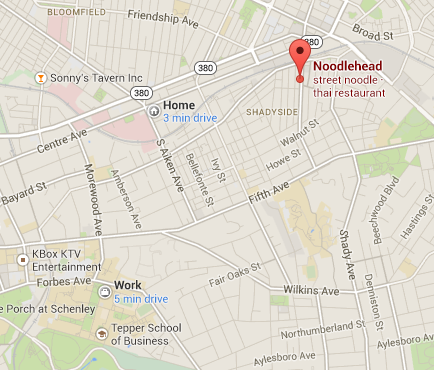 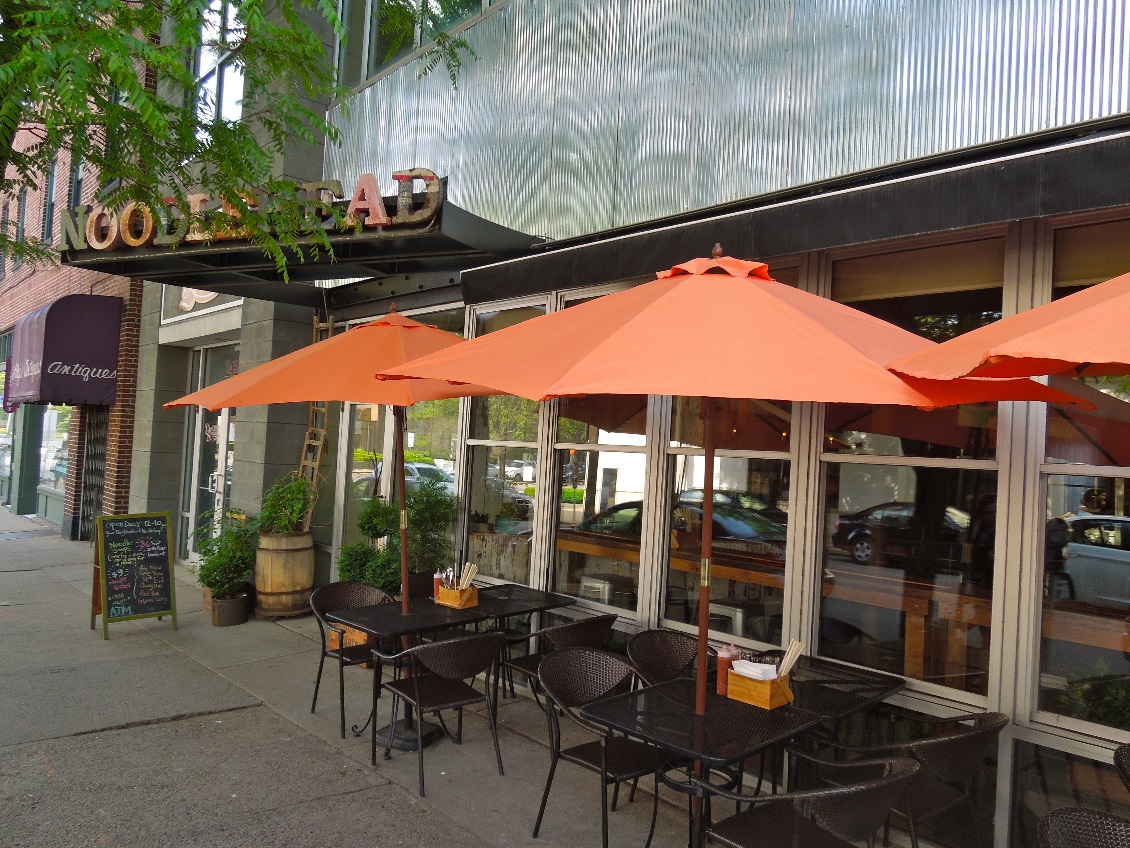 242 S Highland Ave
(412)-521-0728
Tram’s Kitchen – Vietnamese food
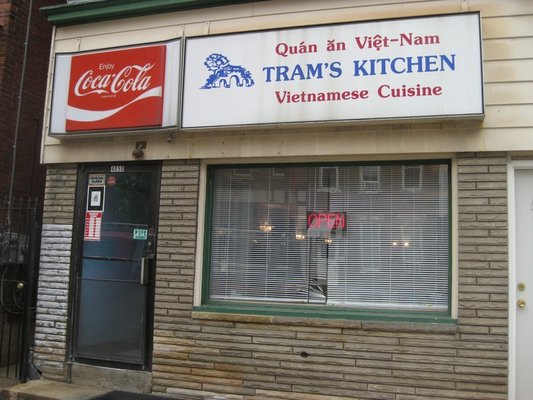 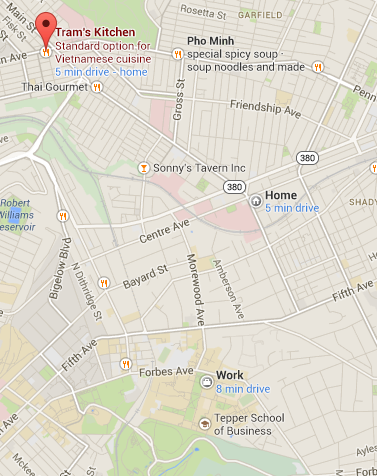 4050 Penn Ave
(412)-682-2688
SHOPPING IN PITTSBURGH
LOTUS FOOD COMPANY – Chinese Market
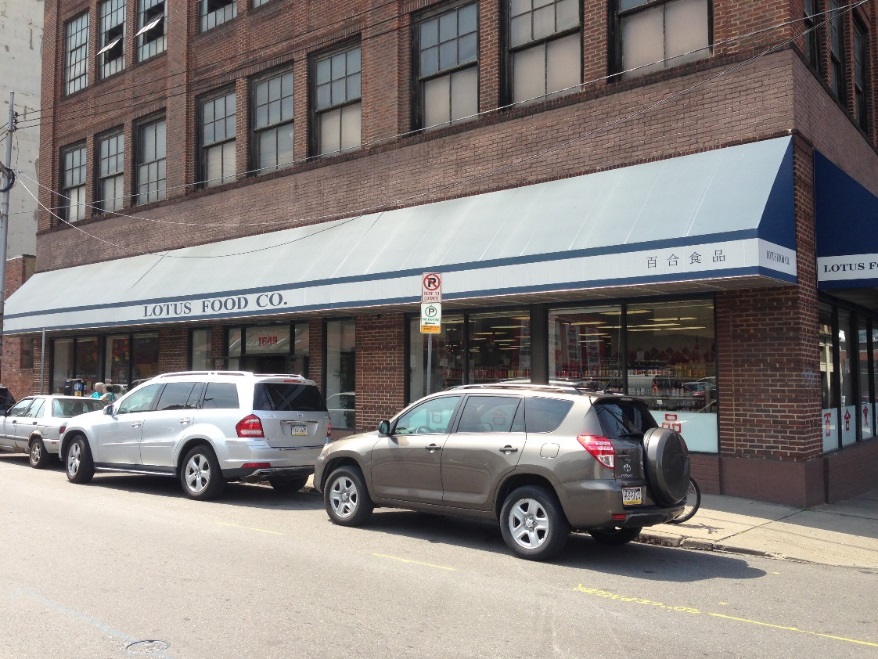 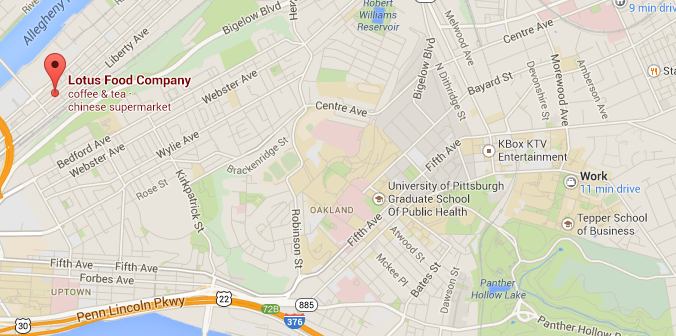 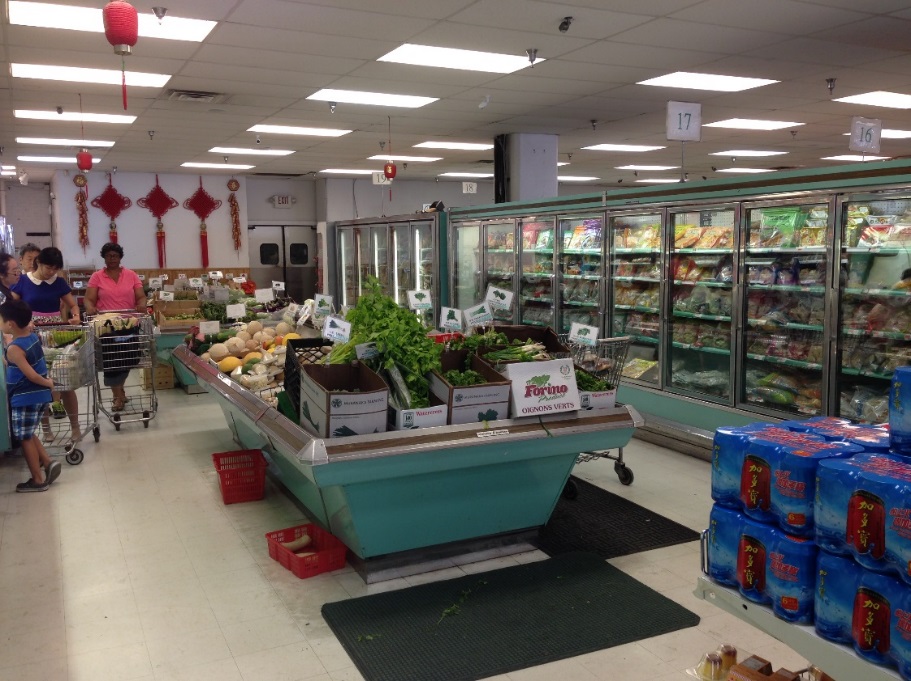 1649 Penn Ave
(412)-281-3050
MANY MORE – Chinese Market
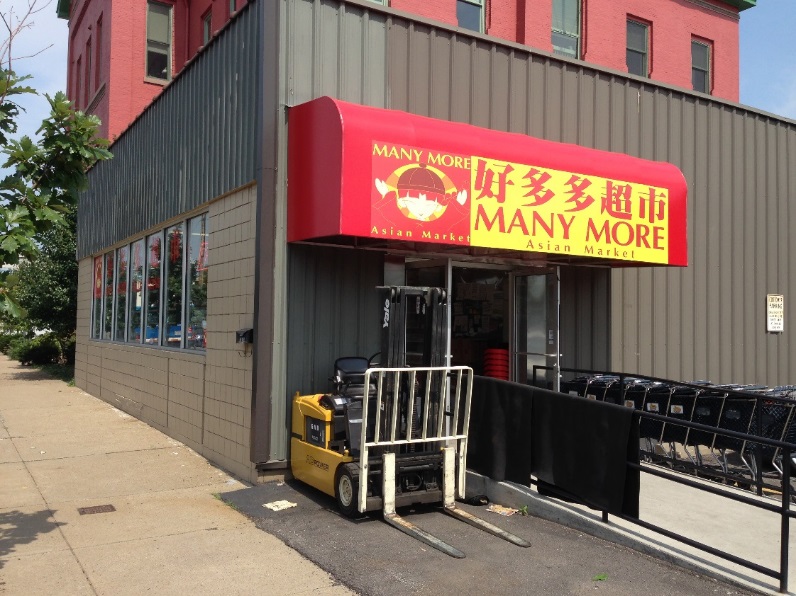 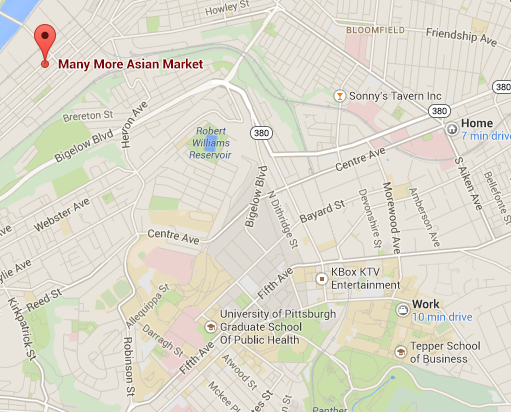 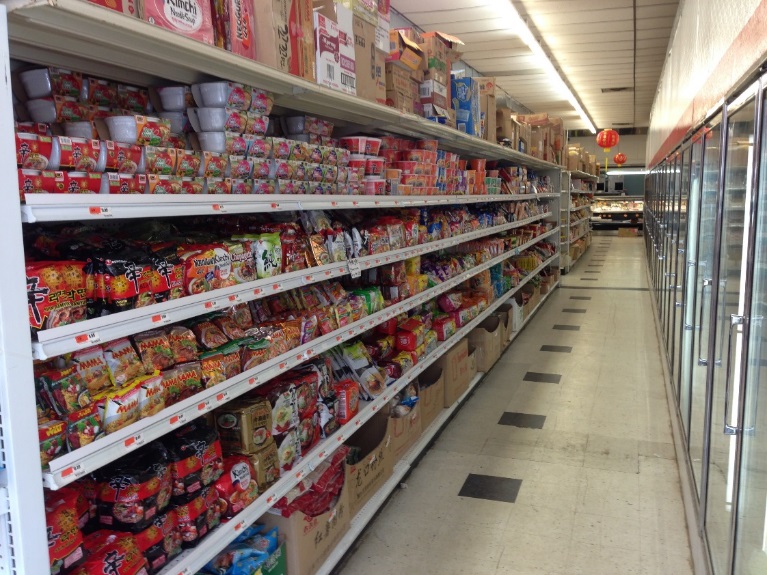 3050 Smallman Street
(412)-471-0900
TOKYO JAPANESE FOOD STORE
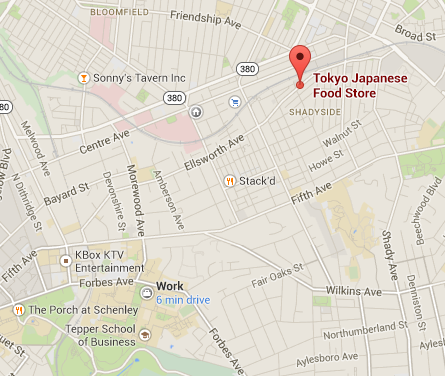 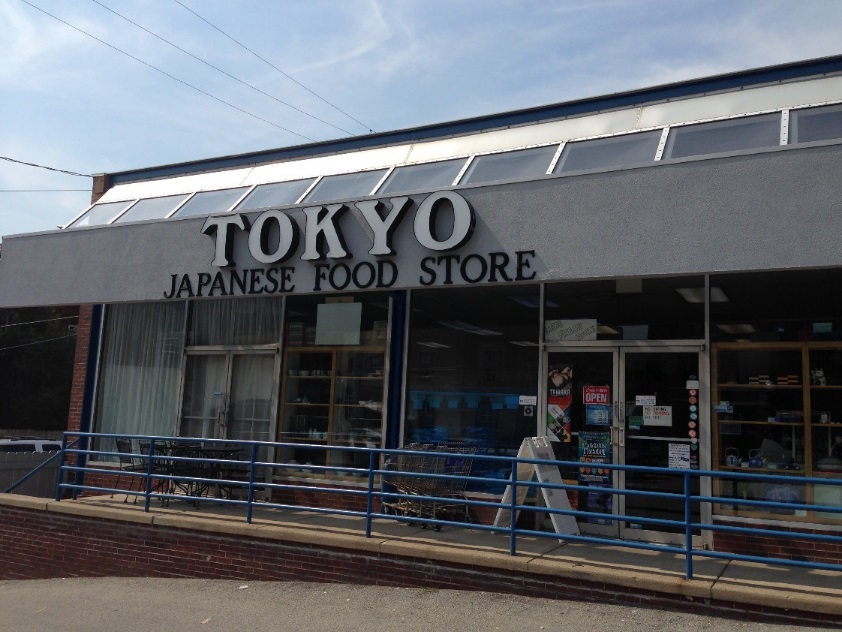 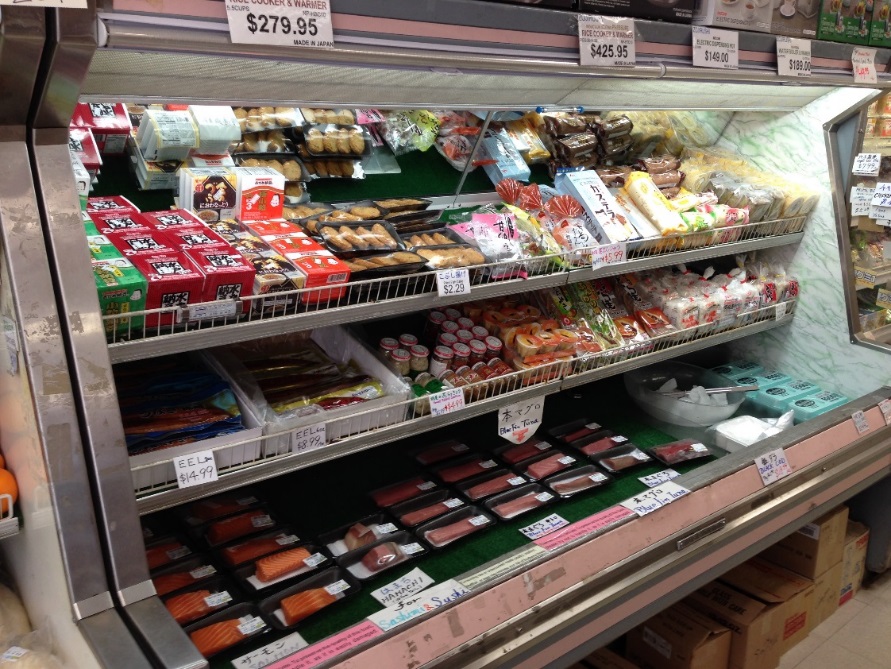 5855 Ellsworth Ave
(412)-661-3777
SEOUL MART – Korean Market
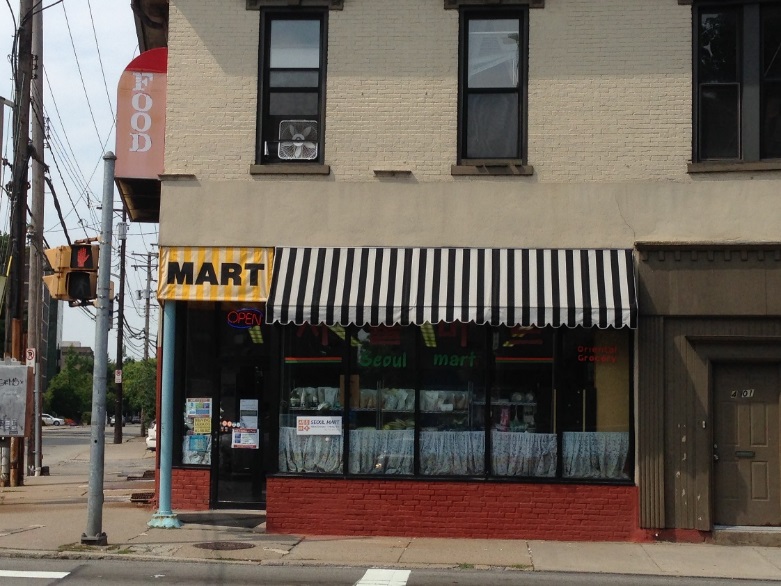 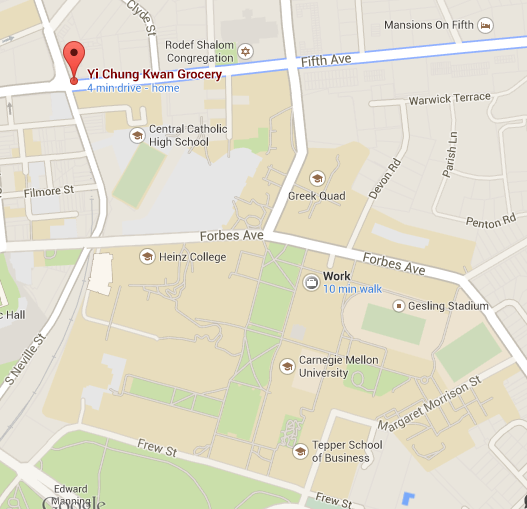 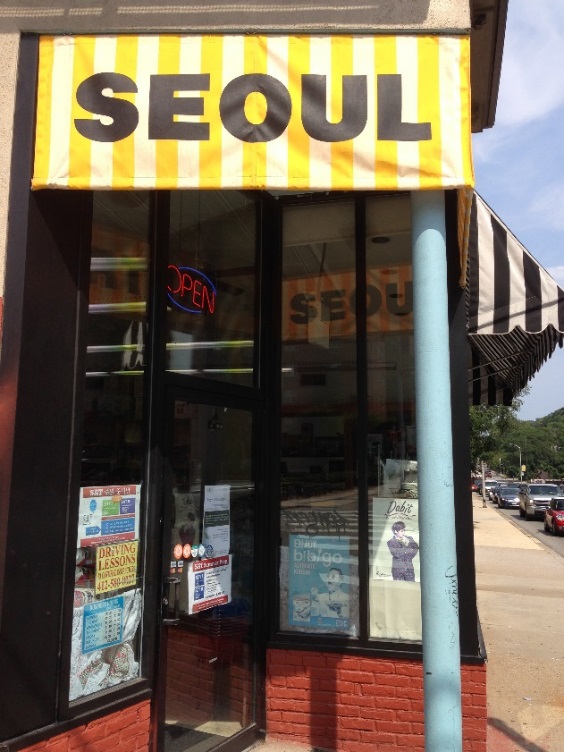 4701 Fifth Ave
(412)-622-7313
MALL & OUTLETS
ROSS PARK MALL
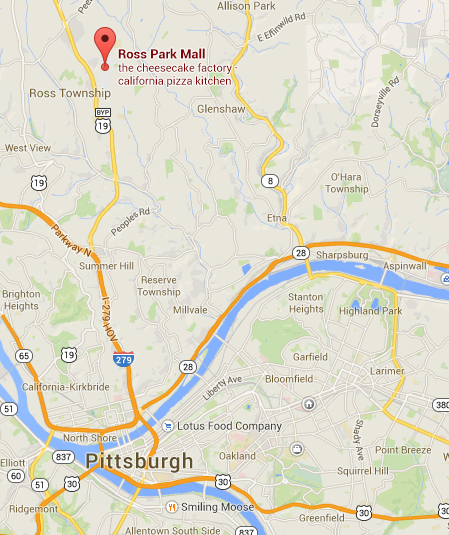 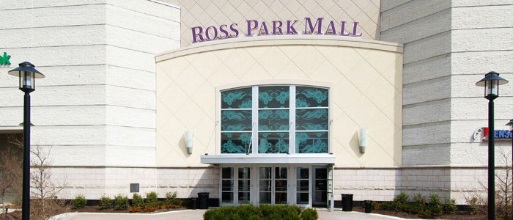 1000 Ross Park Mall Dr. 
(412)-369-4400
THE MALL AT ROBINSON
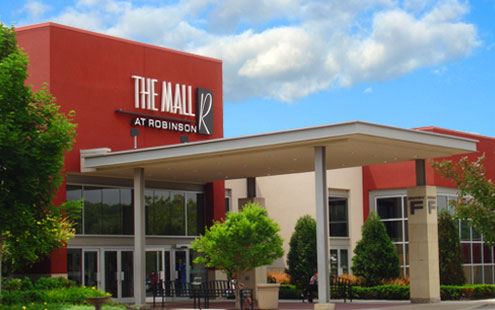 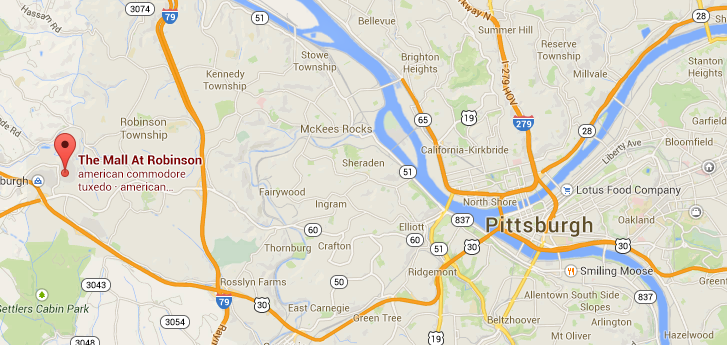 100 Robinson Centre Dr.
(412)-788-0816
TANGER OUTLETS
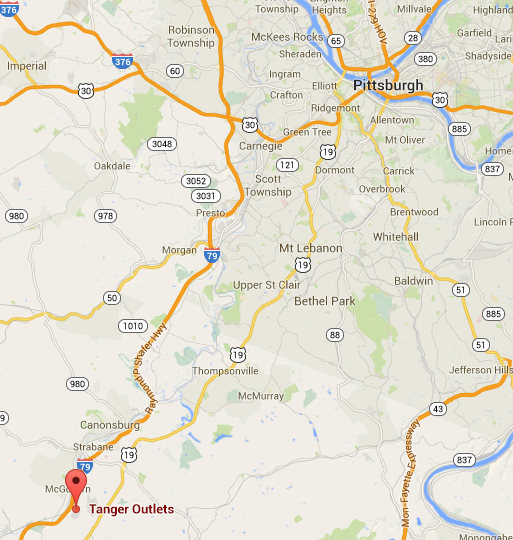 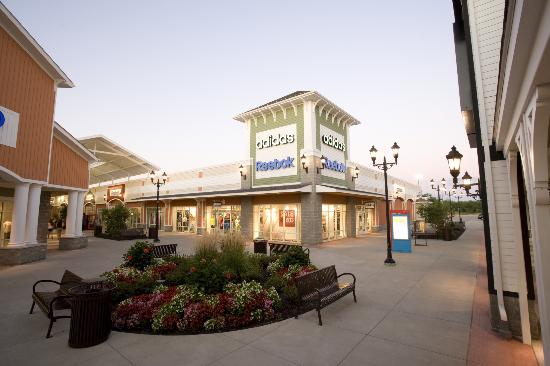 2200 Tanger Blvd, Washington PA
(724)-225-8435
GROVE CITY PREMIUM OUTLETS
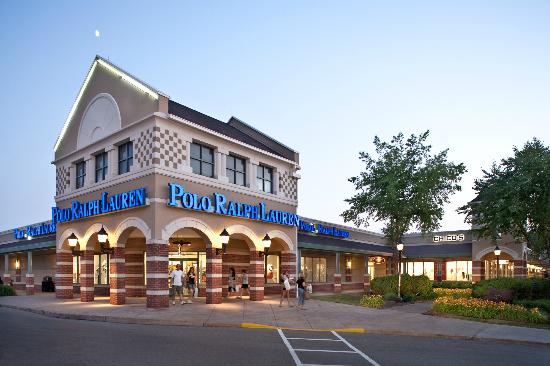 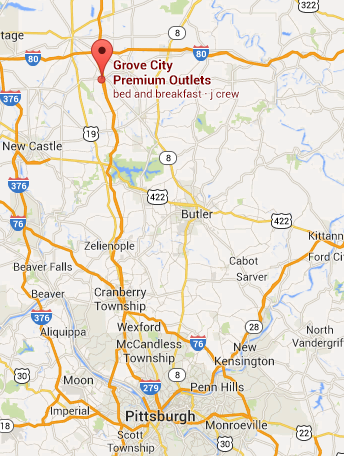 1911 Leesburg Grove City Road,
Grove City, PA     (724)-748-3875
SINGING IN PITTSBURGH
KBOX karaoke
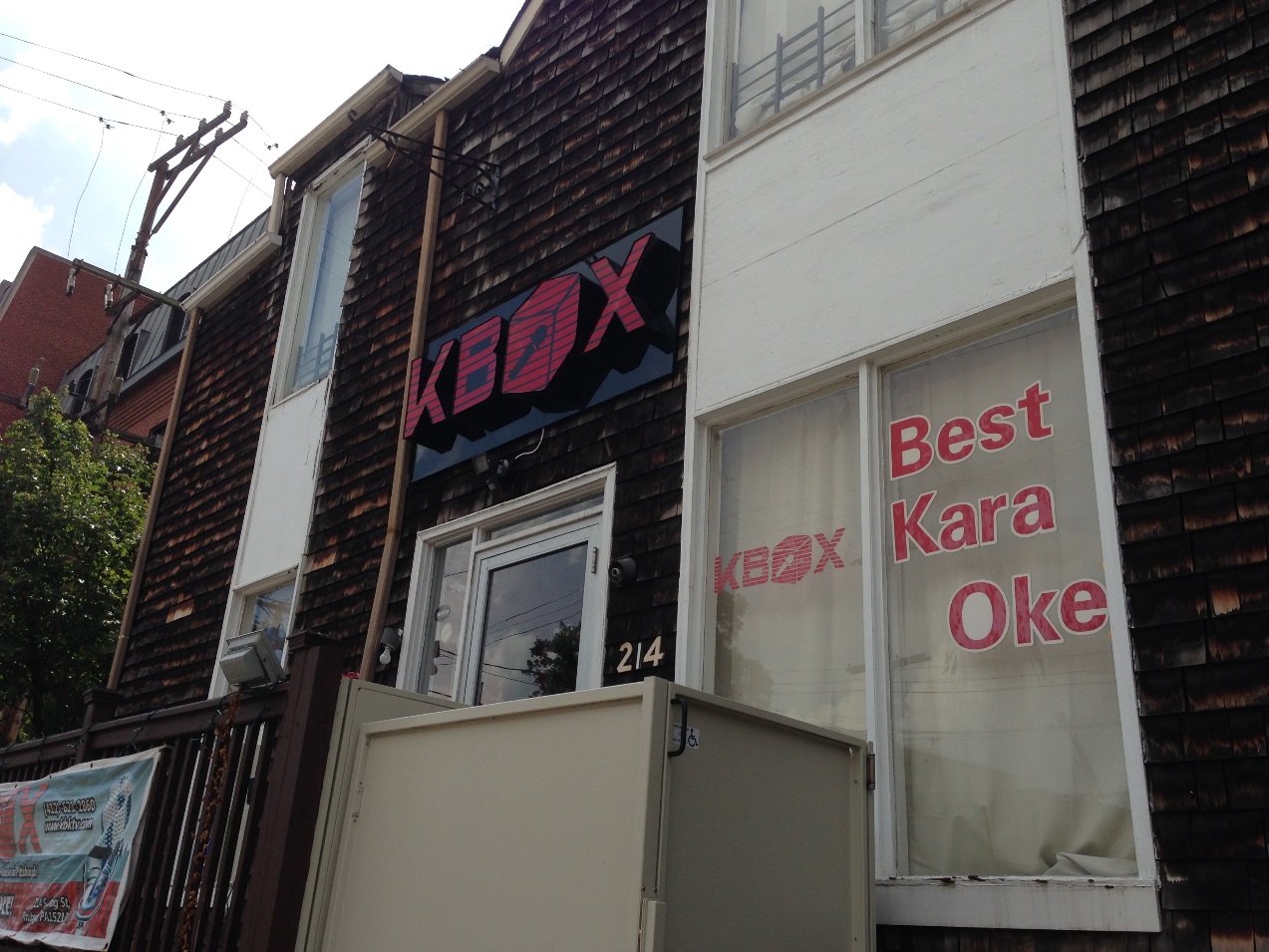 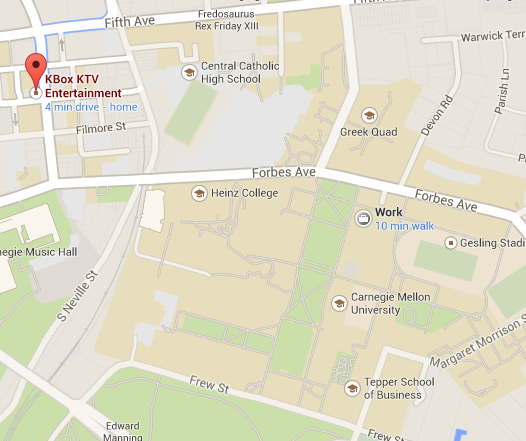 214 S Craig Street
412-621-2860
www.kbktv.com
TRAVELING IN PITTSBURGH
CARNEGIE MUSEUMS
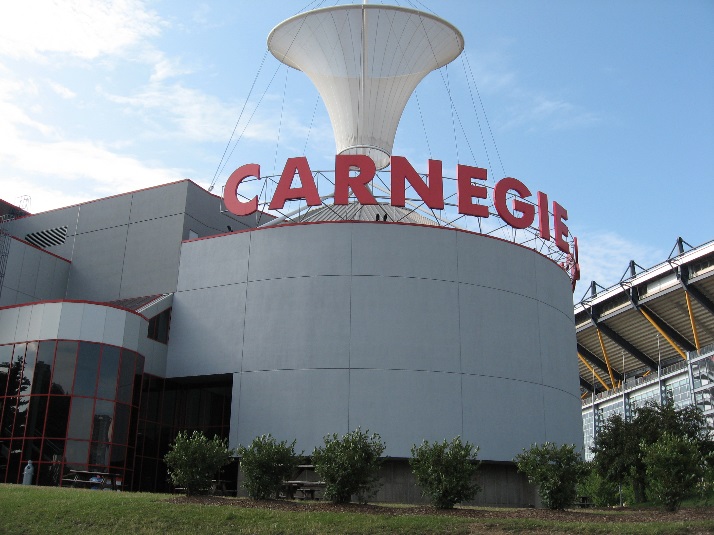 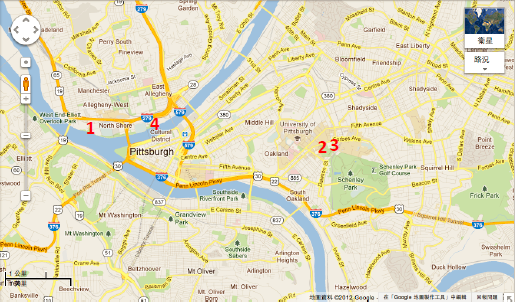 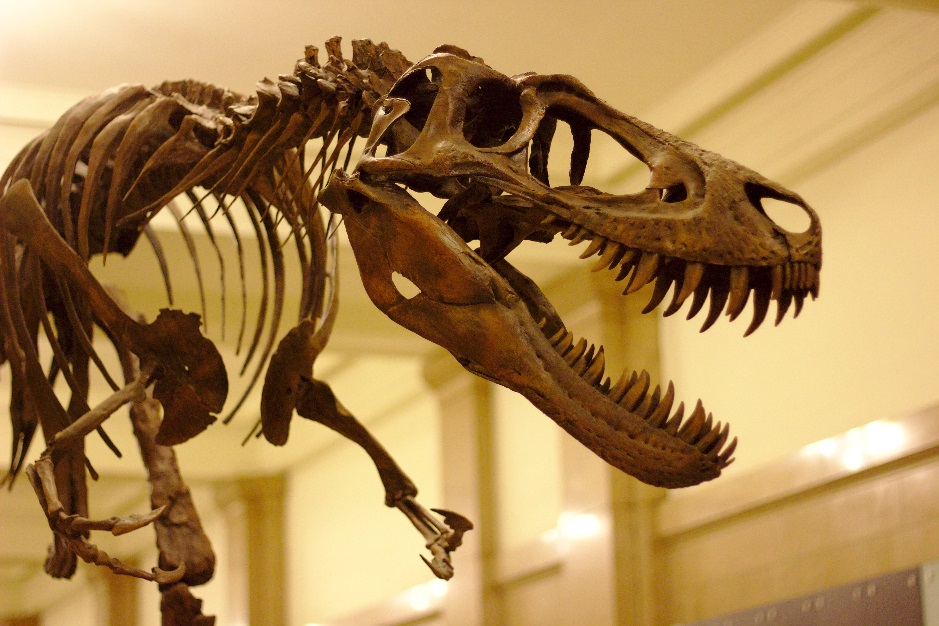 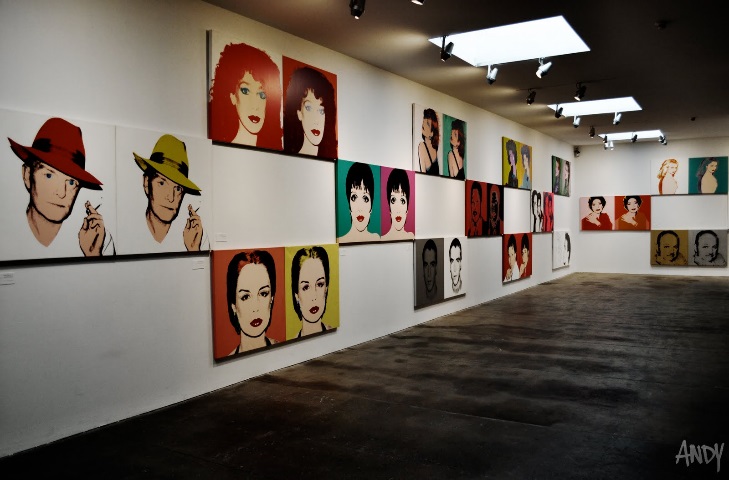 1.Carnegie Science Museum
2+3. Carnegie Museum of Art and Natural History
4.Andy Warhol Museum
SPORTS
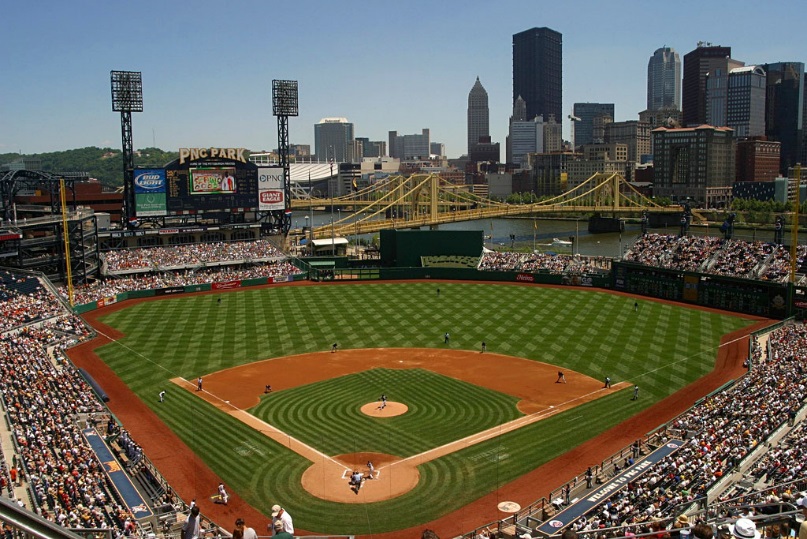 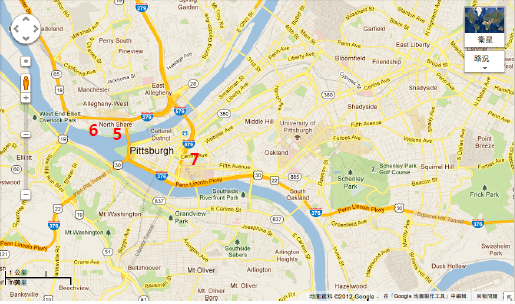 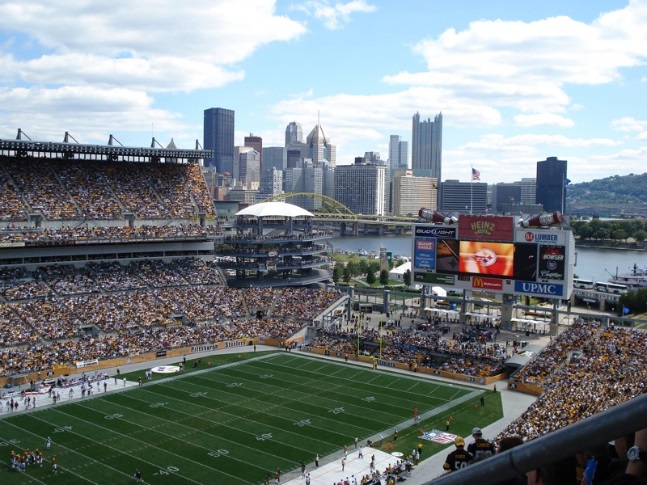 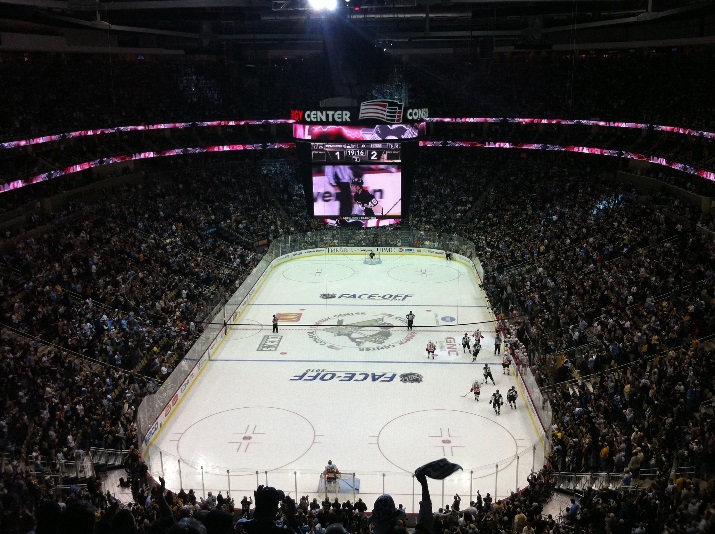 5.PNC PARK (PIRATES) - BASEBALL
6.HEINZ FIELD (STEELERS) - FOOTBALL
7.CONSOL ENERGY CENTER (PENGUINS) - HOCKEY
AROUND SCHOOL
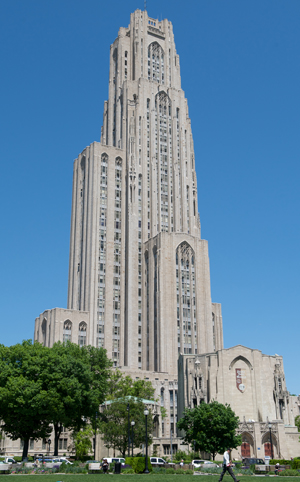 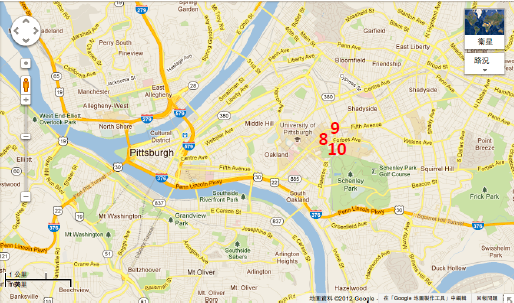 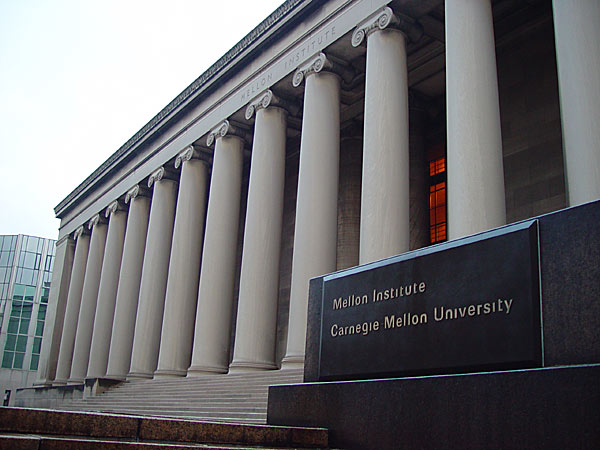 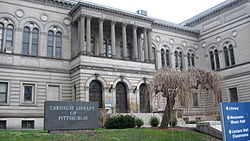 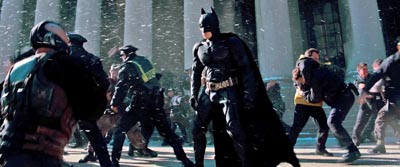 8.CATHEDRAL OF LEARNING
9.MELLON INSTITUTE
10.CARNEGIE LIBRARY OF PITTSBURGH
ZOO, AQUARIUM, CONSERVATORY
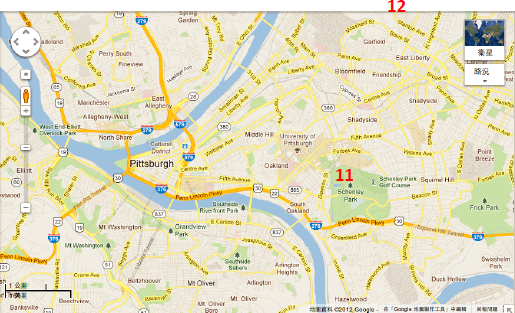 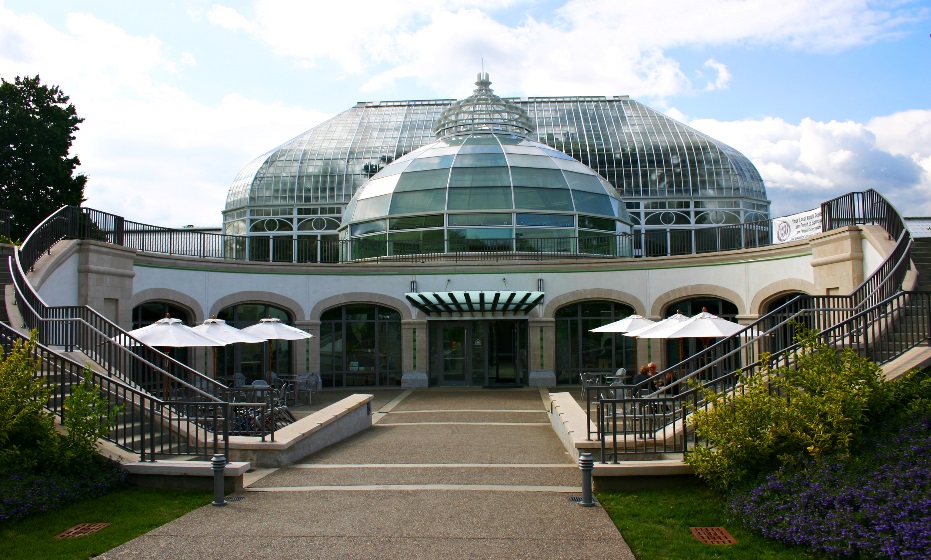 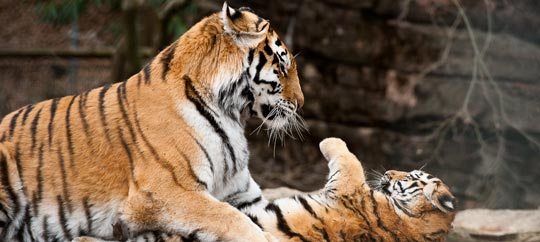 11.PHIPPS CONSERVATORY
12. ZOO AND PPG AQUARIUM
DOWNTOWN
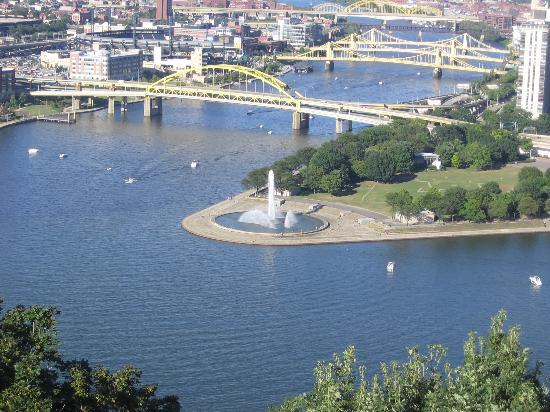 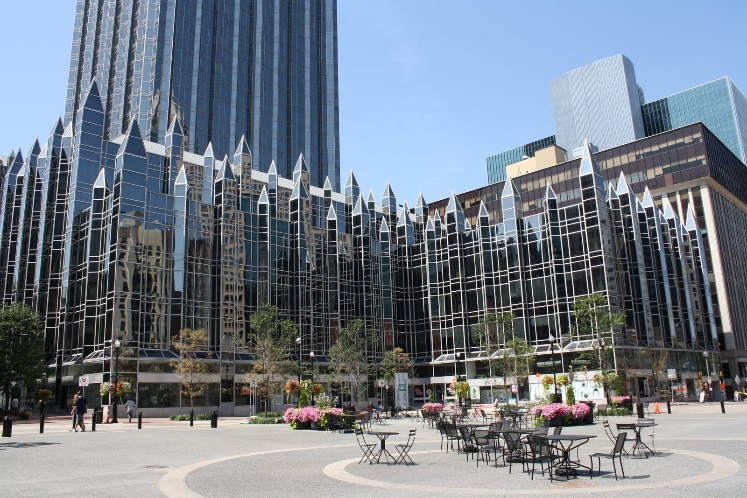 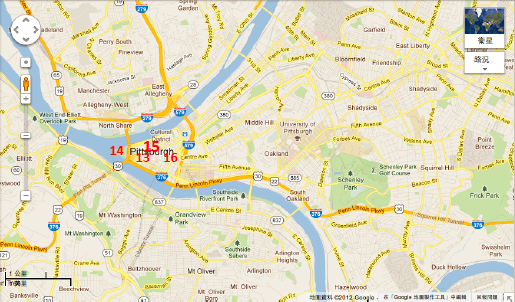 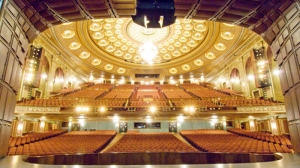 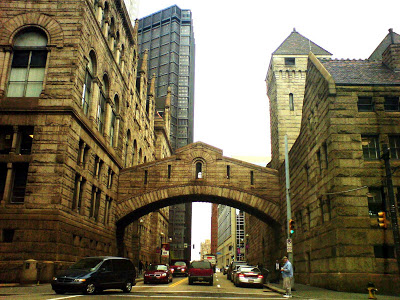 13.PPG PLACE
14.POINT PARK
15.BENEDUM CENTER
16.OLD JAIL/COURT HOUSE
MOUNT WASHINGTON
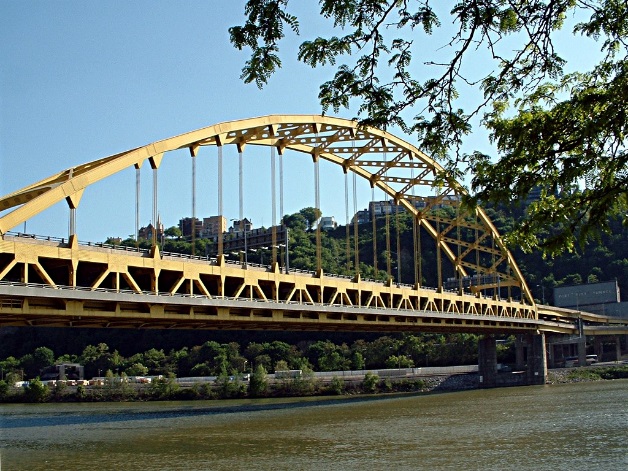 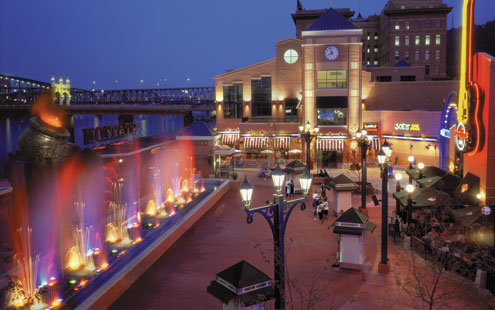 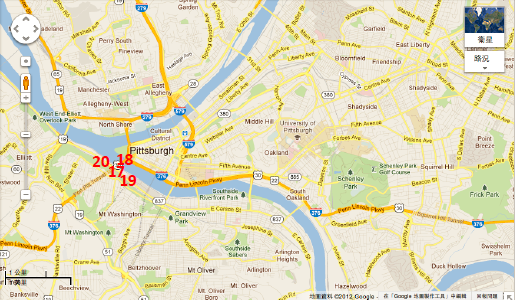 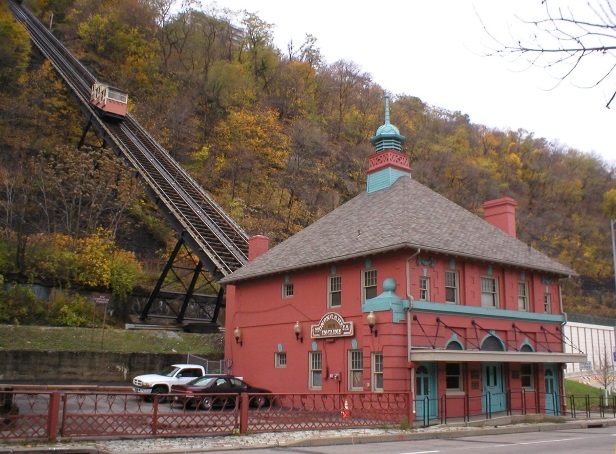 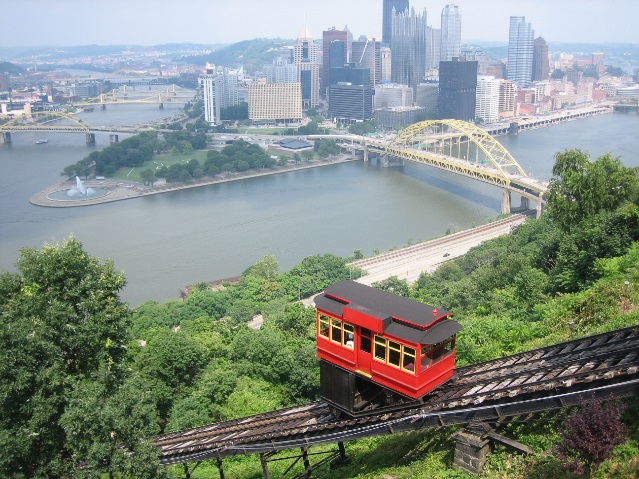 17.STATION SQUARE
18.FORT PITT BRIDGE
19.MONONGAHELA INCLINE
20.DUQUESNE INCLINE
OTHERS
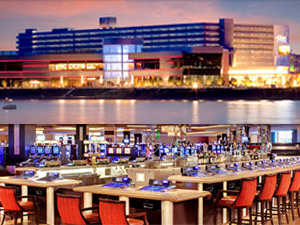 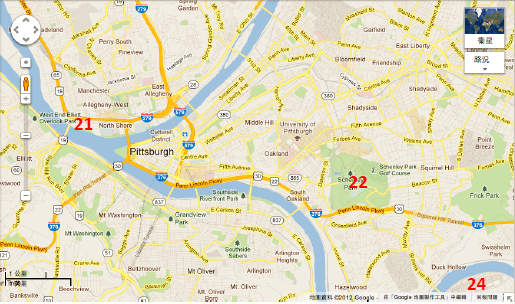 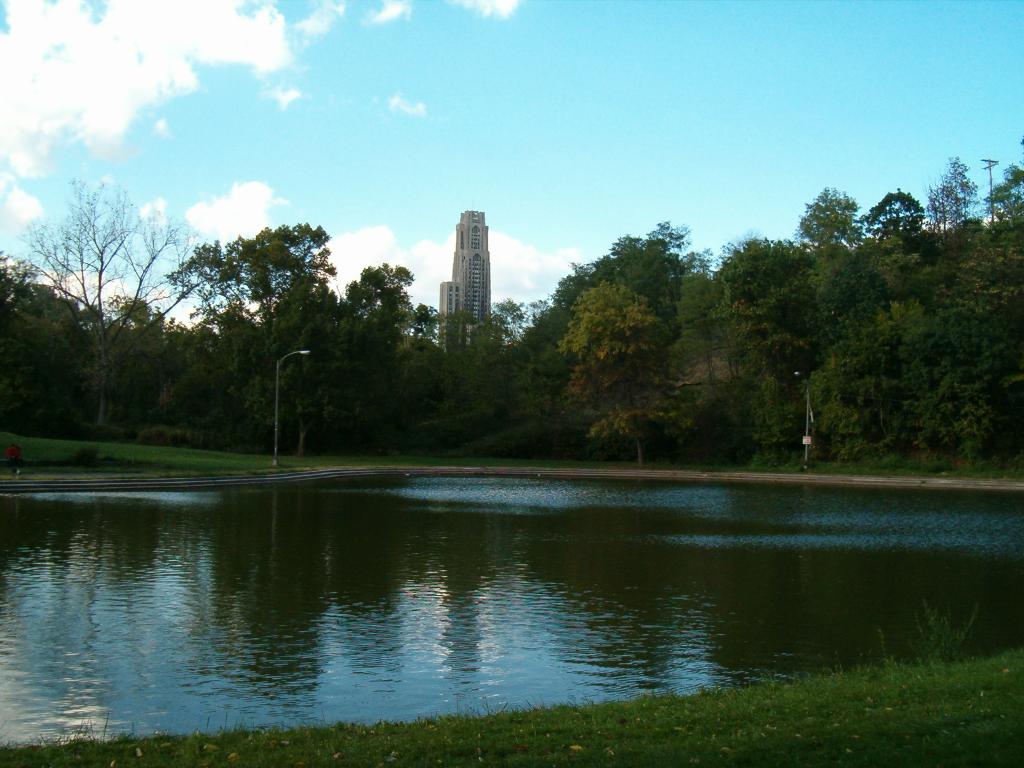 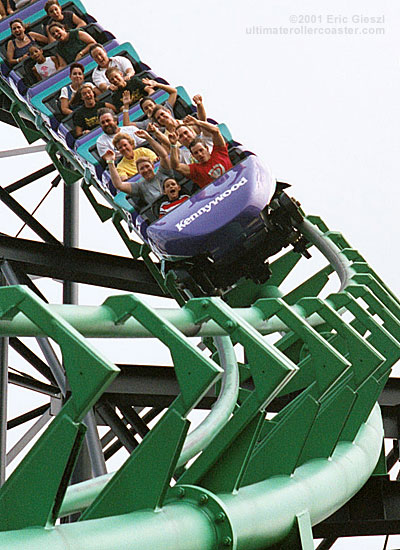 21. RIVERS CASINO
22.SCHENLEY PARK
23.KENNYWOOD AMUSEMENT PARK
OTHERS
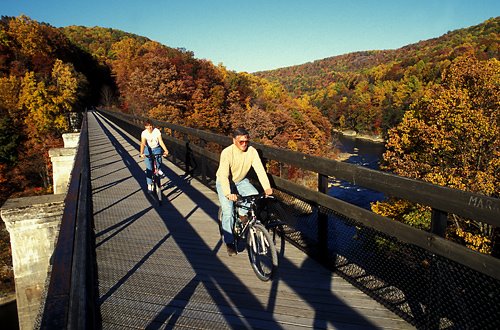 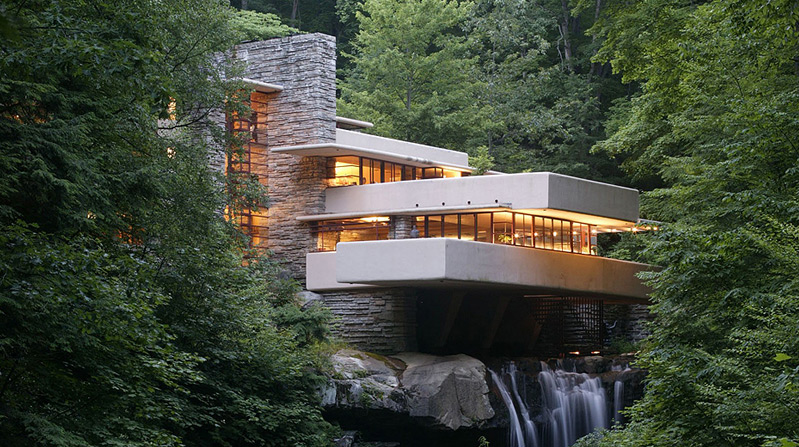 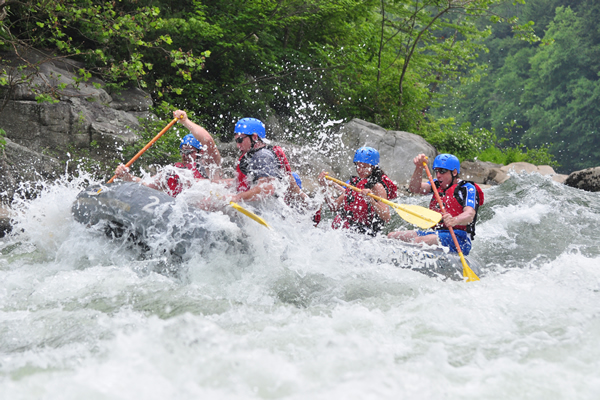 FALLING WATER
OHIOPYLE STATE PARK
OTHERS
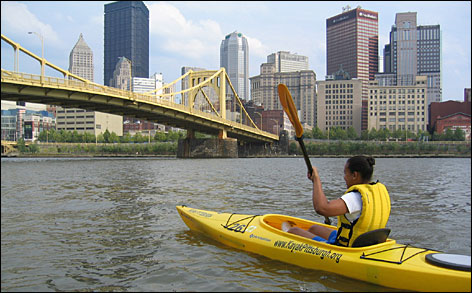 KAYAK
Venture Outdoors
33 Terminal Way, #537
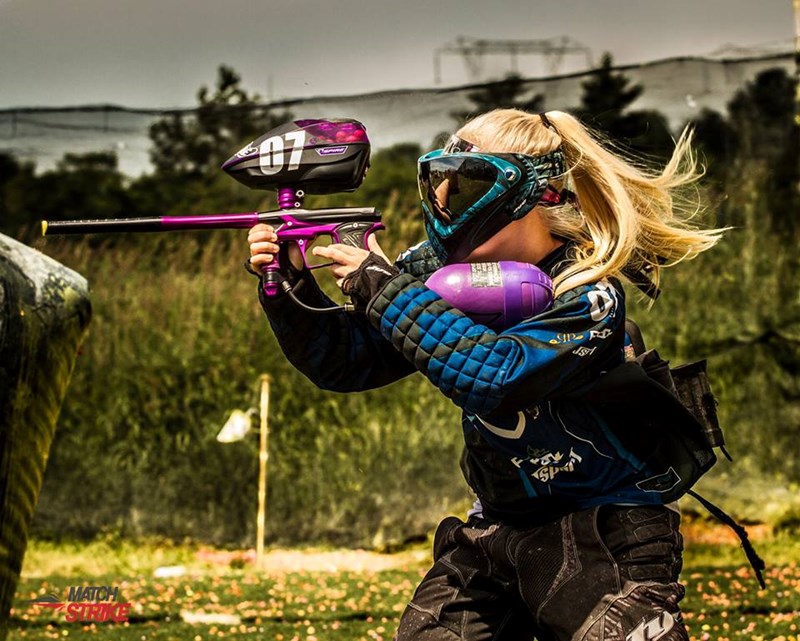 PAINTBALL
Three Rivers Paintball and Airsoft
282 Rochester Rd, Freedom, PA
OTHERS
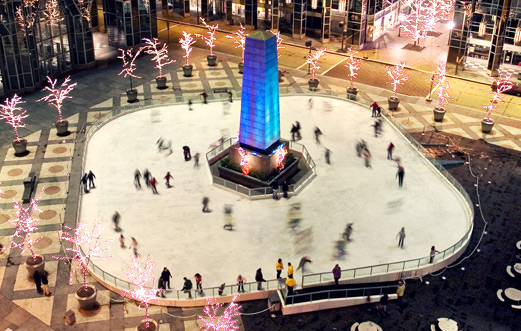 ICESKATE
The Rink at PPG Place    or
Schenely Park Skating Rink
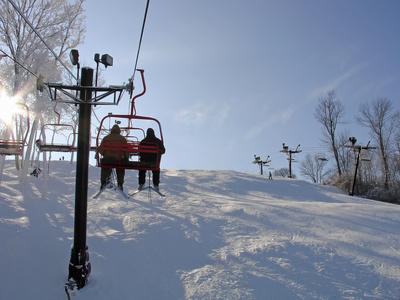 SKI & SNOWBOARD
Boyce Park Ski & Snow Tubing Area
675 Old Frankstown Rd